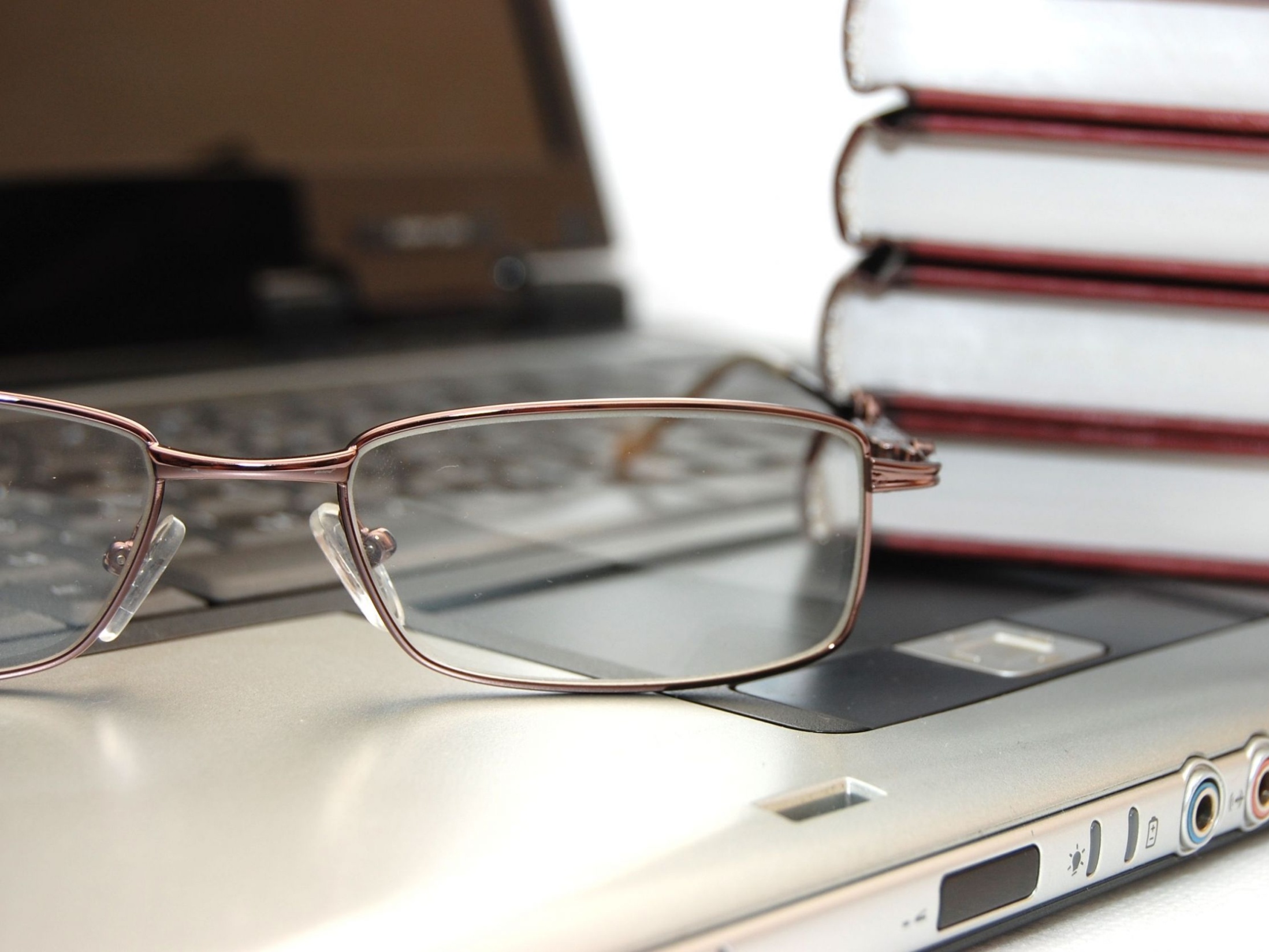 1С-Битрикс: Официальный сайт государственной организации

Версия 14.0
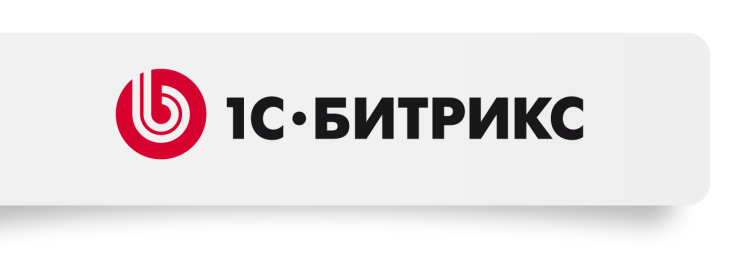 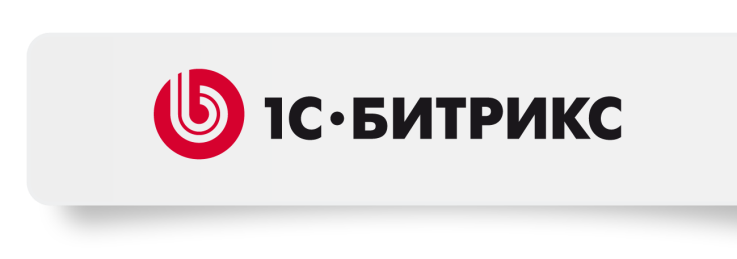 Причины появления специализированных решений
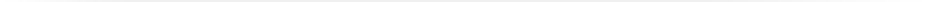 Усиление интереса государственных организаций, органов власти к созданию качественного представительства в Сети.

Требования законодательства к составу и структуре информации на официальном сайте .

Требуется все более мощный функционал и повышаются требования к системам управления сайтом.

Ясное движение к работе с населением с использованием Сети.

Потребность в интранет-порталах, решающих задачи коммуникаций, хранения информации, коллективной работы, планово-организационной деятельности.
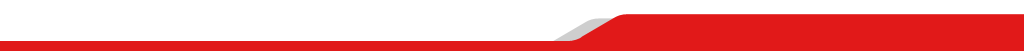 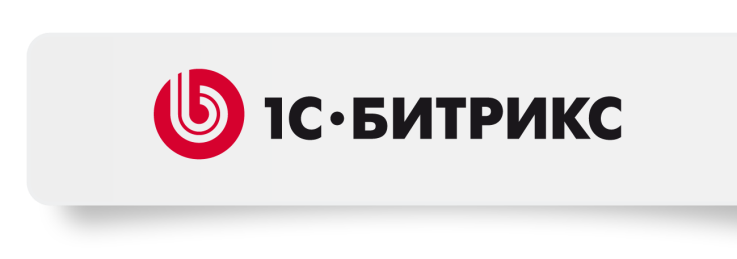 1С-Битрикс: Официальный сайт государственной организации
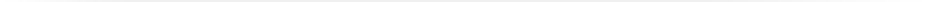 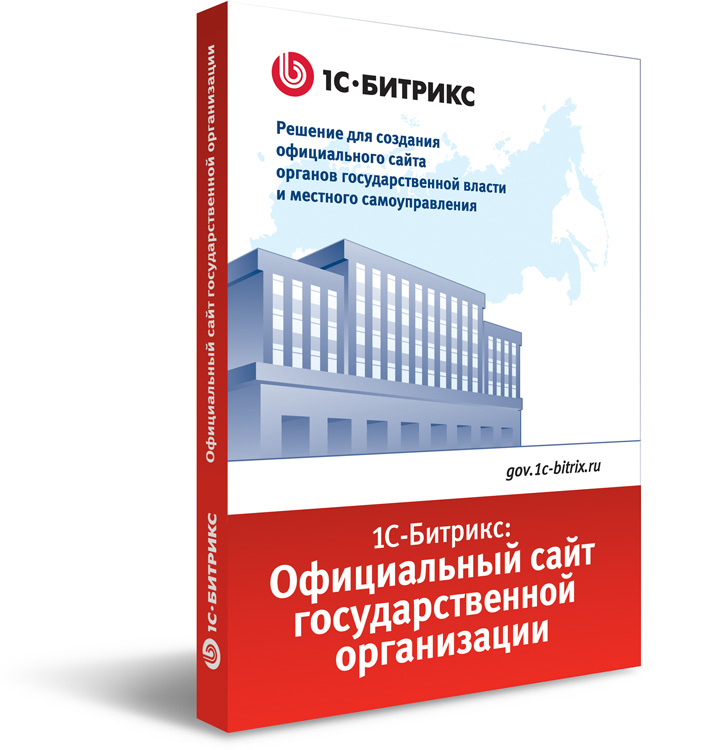 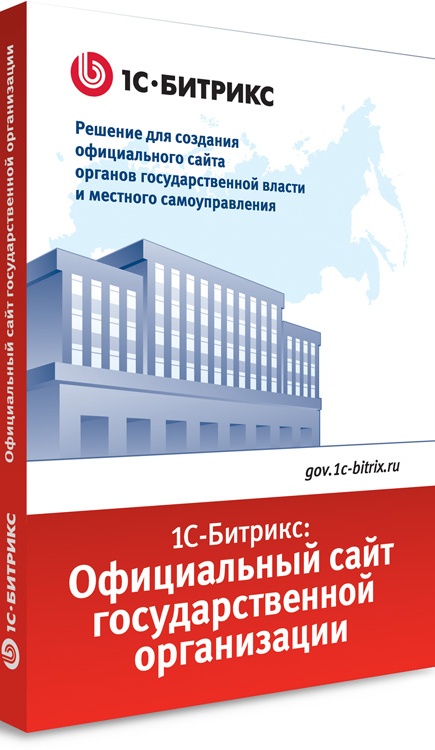 Готовая структура и демо-контент

Широкий функционал системы управления 

Интеграция с внутренним порталом

Соответствие требованиям Законодательства 

Высокий уровень безопасности
Более 800 успешных проектов!
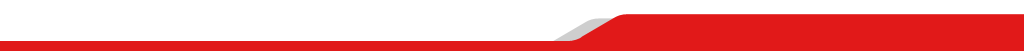 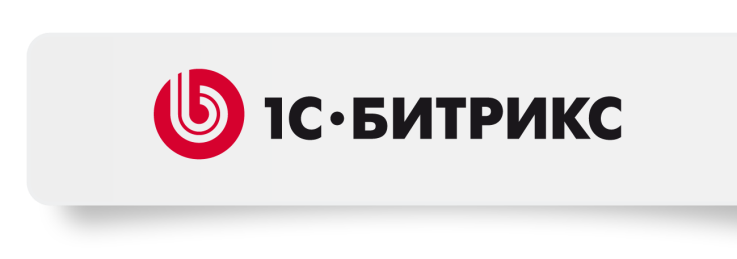 Широкая функциональность
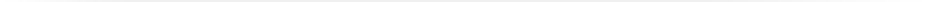 Управление контентом
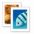 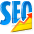 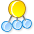 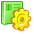 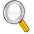 Фото-галерея
Управление
структурой
Информационные блоки
Поиск
SEO-модуль
Коммуникации
Сервисы и службы
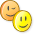 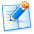 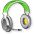 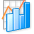 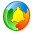 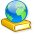 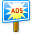 Форумы
Блоги
Техподдержка
Главный модуль(Ядро)
Веб-аналитика
Реклама
Перевод
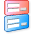 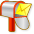 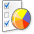 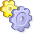 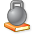 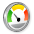 В решение входят 32 функциональных модуля
Почта
Веб-формы
Опросы
Веб-сервисы
Компрессия
Монитор
производи-тельности
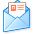 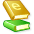 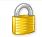 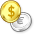 Обучение,
тестирование
Рассылка
Проактивная защита
Валюты
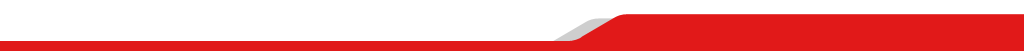 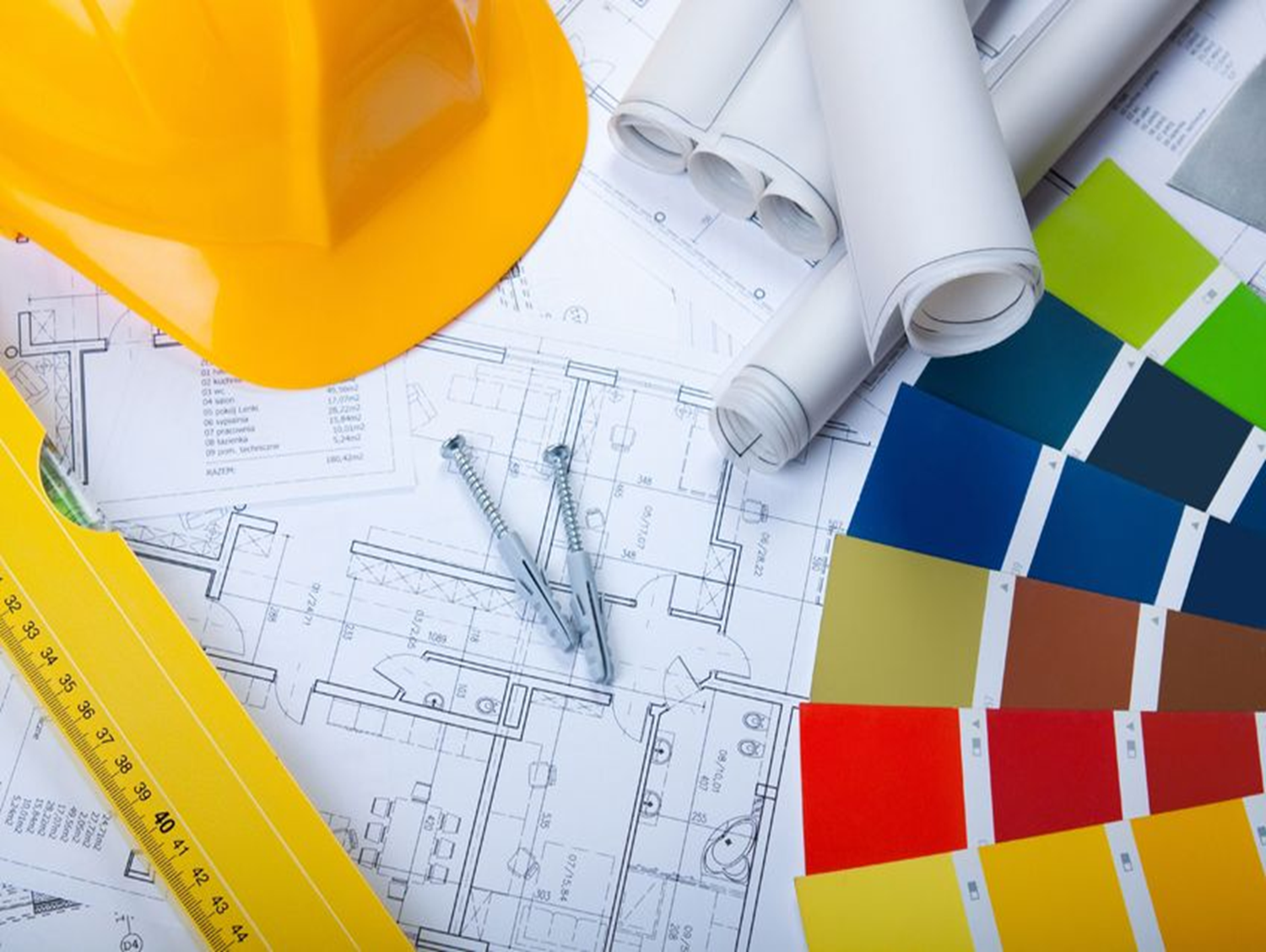 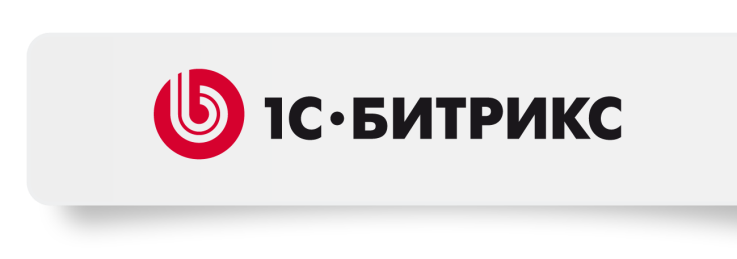 Типовые шаблоны дизайна
Два основных шаблона дизайна:
Яркий
Портальный

2.  Несколько цветовых схем для каждого шаблона дизайна.

3.  Визуальные образы, связанные с геральдикой РФ (изображения, flash-элементы)

Гербы и флаги большинства субъектов РФ и множества городов
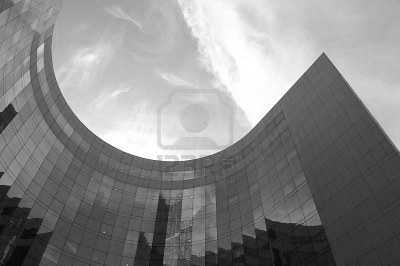 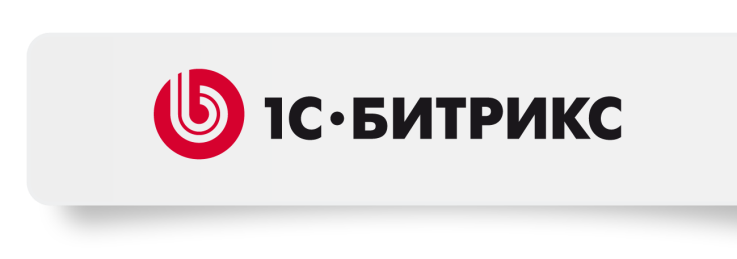 Типы сайтов государственной организации
Сайт органа местного самоуправления муниципального образования 
Сайт органа власти субъекта РФ
Сайт законодательного органа власти субъекта РФ
Сайт законодательного органа власти местного самоуправления
Сайт проекта или целевой программы
Сайт силового ведомства 
 Сайт территориально-распределенной организации
 Сайт государственного учреждения или предприятия 
Сайт подразделения органа власти или государственной организации
[Speaker Notes: Сайт органа местного самоуправления муниципального образования (город, поселок, район…, на примере Администрации города)
Сайт органа власти субъекта РФ (области, края, республики, на примере правительства области)
Сайт законодательного органа власти субъекта РФ (на примере областной думы)
Сайт законодательного органа власти местного самоуправления (на примере городской думы) 
Сайт проекта или целевой программы (реализуемой государственной организацией)
Сайт силового ведомства (на примере прокуратуры области)]
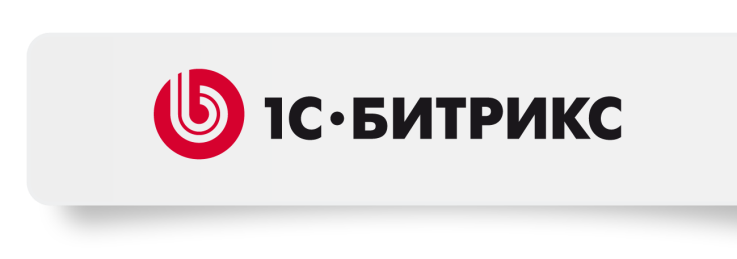 Мастер создания сайта
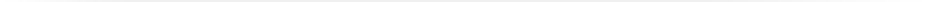 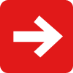 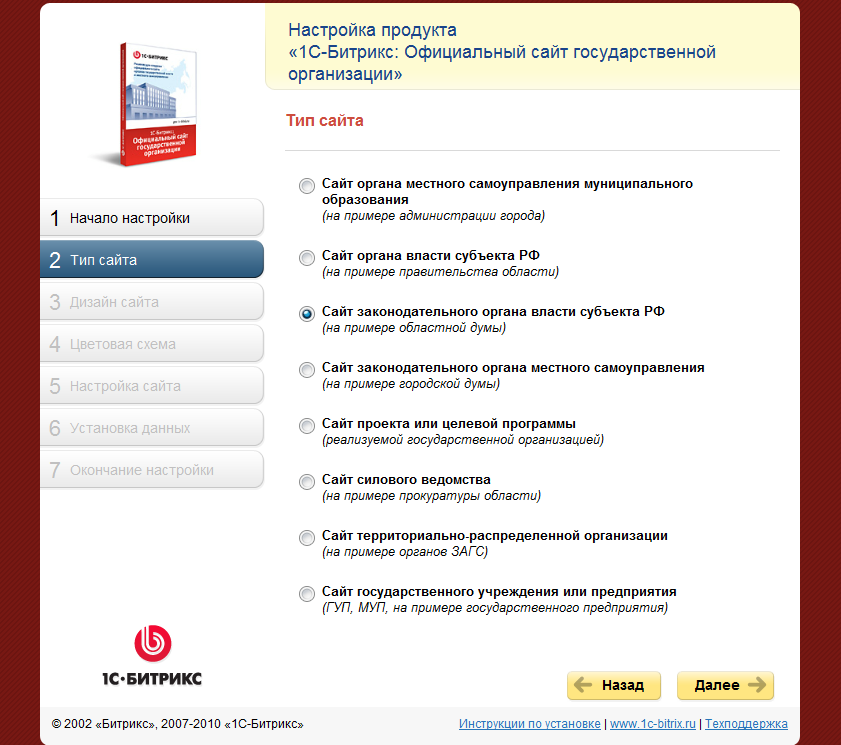 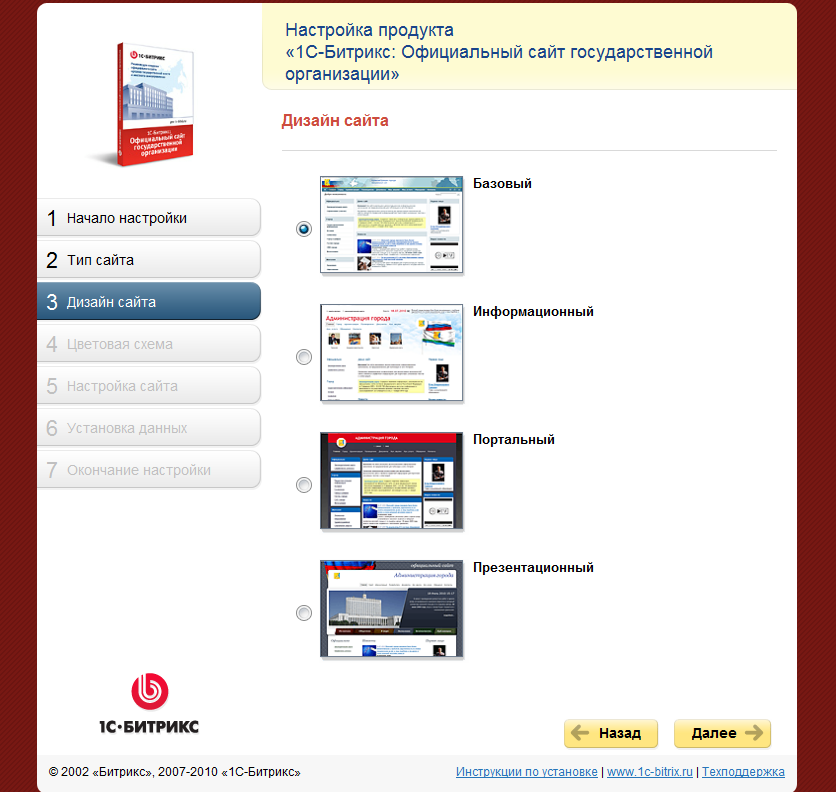 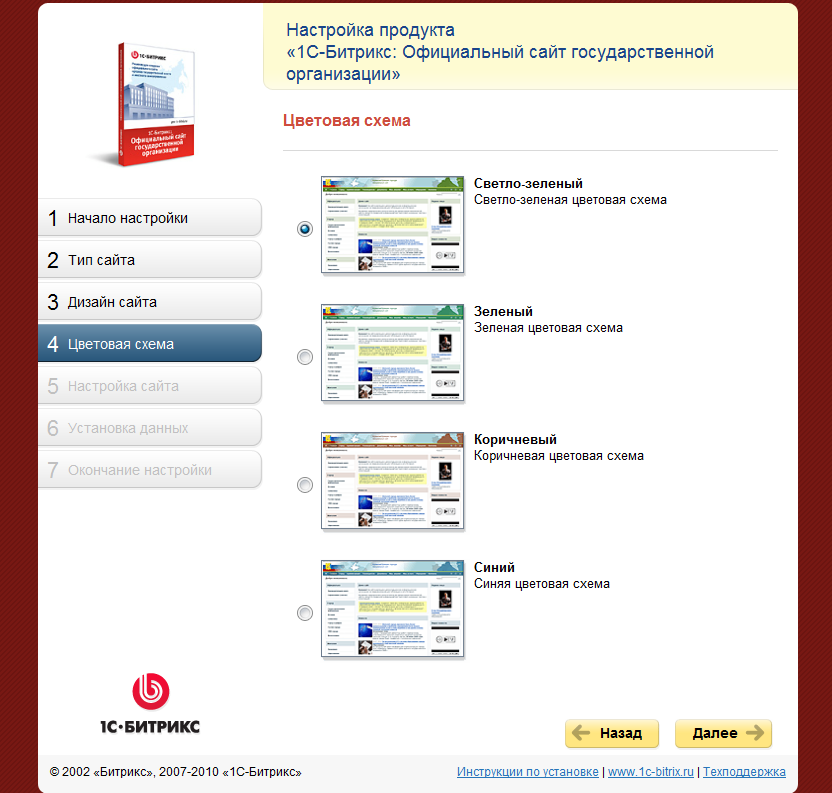 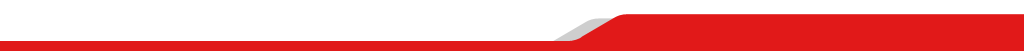 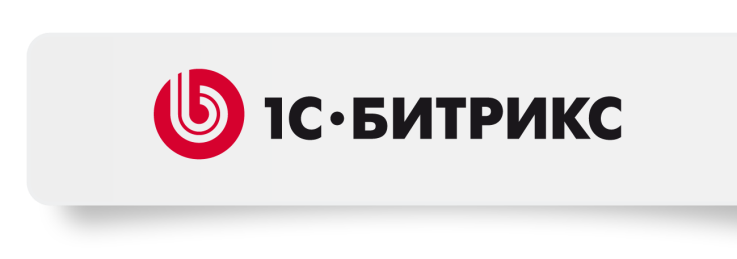 Все больше ярких примеров…
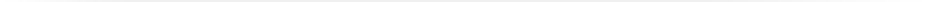 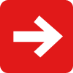 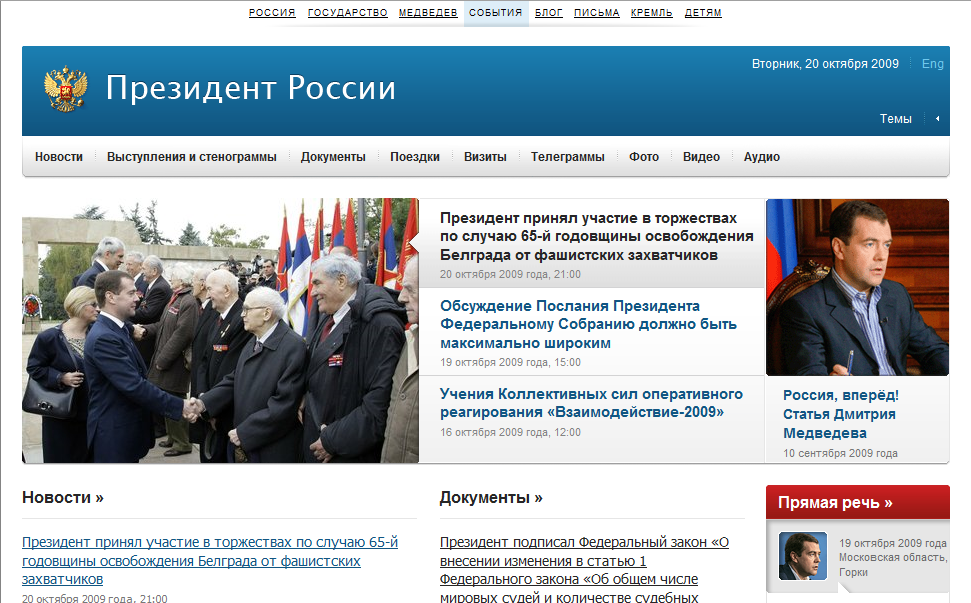 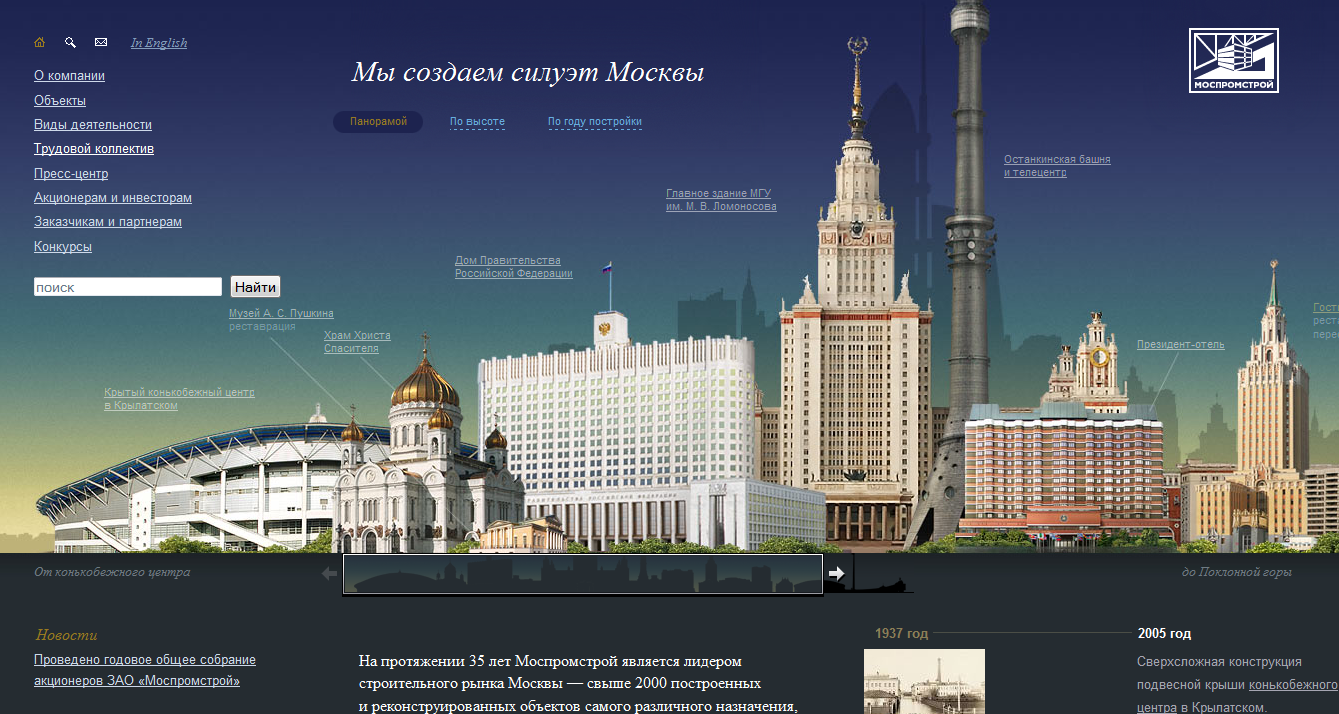 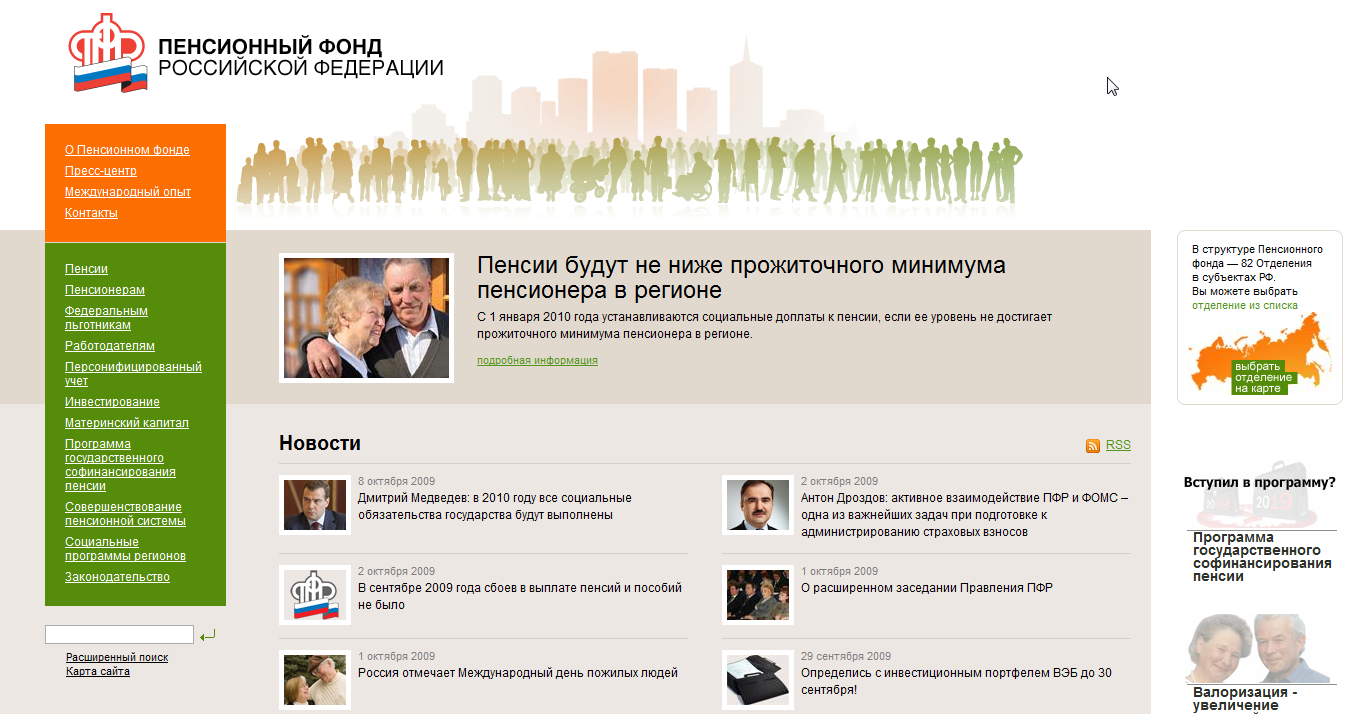 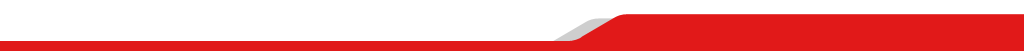 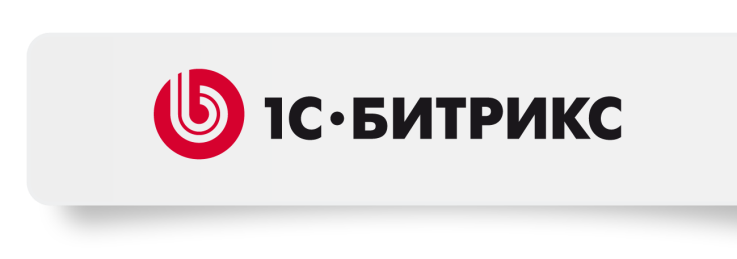 Федеральный закон №8 (с 1.01.2010)
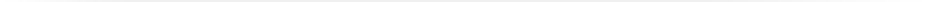 Все органы власти и местного самоуправления должны иметь официальный сайт и обеспечивать раскрытие информации

Закон вводит понятие ОФИЦИАЛЬНОГО САЙТА государственного органа и органа местного самоуправления. 

Закон вводит ОБЯЗАТЕЛЬНУЮ открытость информации, кроме персональных данных и информации ограниченного доступа. 

Закон детально расписывает правила раскрытия информации о деятельности органа власти. По сравнению с 98-ФЗ СУЩЕСТВЕННО РАСШИРЕН ПЕРЕЧЕНЬ РАСКРЫВАЕМОЙ ИНФОРМАЦИИ. 

Закон ОБЯЗЫВАЕТ регистрировать обращения граждан и неявно указывает на преимущества процедуры с помощью сайта

Закон определяет правила контроля и исполнения всех требований
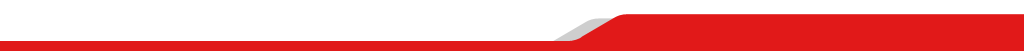 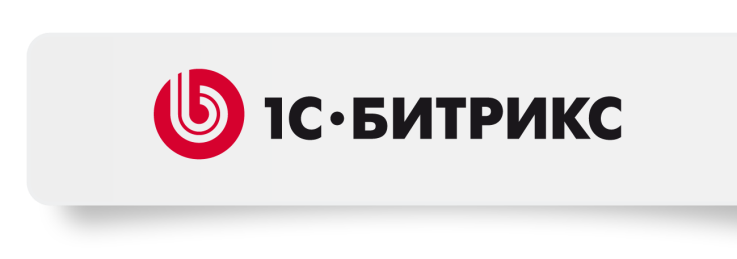 Другие регламентирующие Федеральные Законы
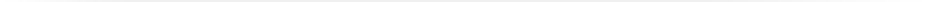 1.«О порядке рассмотрения обращений граждан Российской Федерации» от 06.05.2006 года N 59-ФЗ.

2.«О размещении заказов на поставки товаров, выполнение работ, оказание услуг для государственных и муниципальных нужд» от 21.07.2005 года N 94-ФЗ в части: Информационное обеспечение размещения заказов (статья 16 часть 1).

3.«Градостроительный кодекс РФ» от 29.12.2004 N 190-ФЗ в части:
Публикация проекта генерального плана на официальном сайте поселения, городского округа, проекта положений о территориальном планировании (статья 24 часть 9).

…
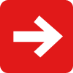 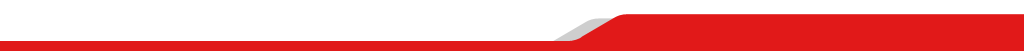 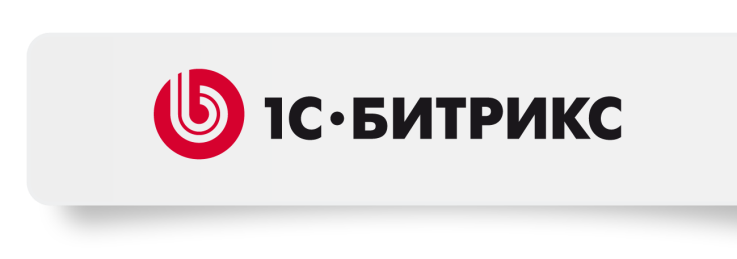 NEW  Доступность. Мобильность. Информативность.
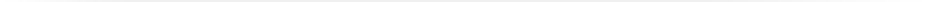 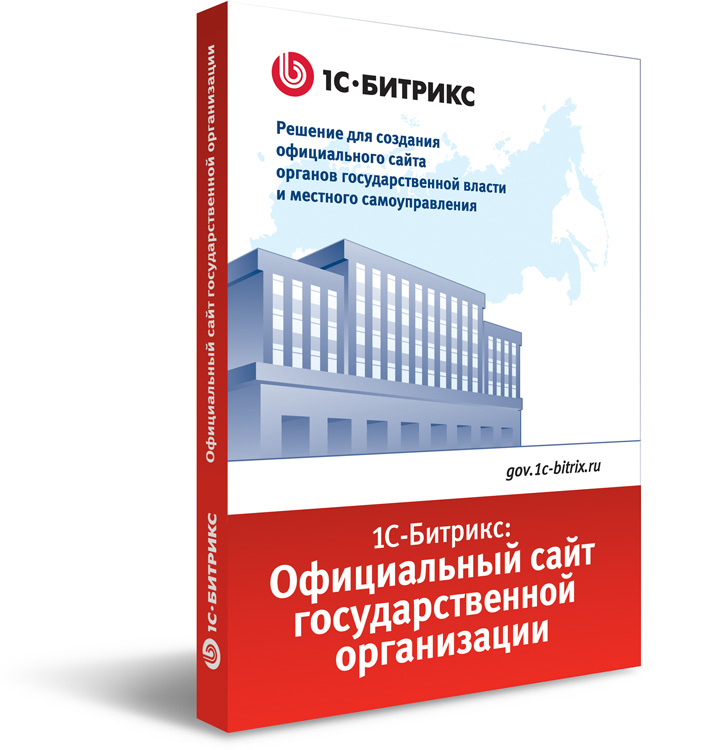 NEW Доступность контента для лиц с ограниченными возможностями (WCAG2.0)

NEW Интерактивная карта: информация об объектах, туристических маршрутах и событиях города

NEW Мобильное приложение: гид по государственным  услугам и объектам города
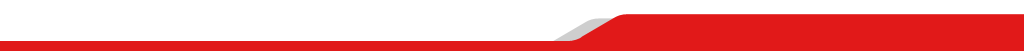 [Speaker Notes: Мобильное приложение: Госуслуги и обращения в любое время, в любом месте
Интерактивная карта: Узнавайте, что находится рядом с вами.]
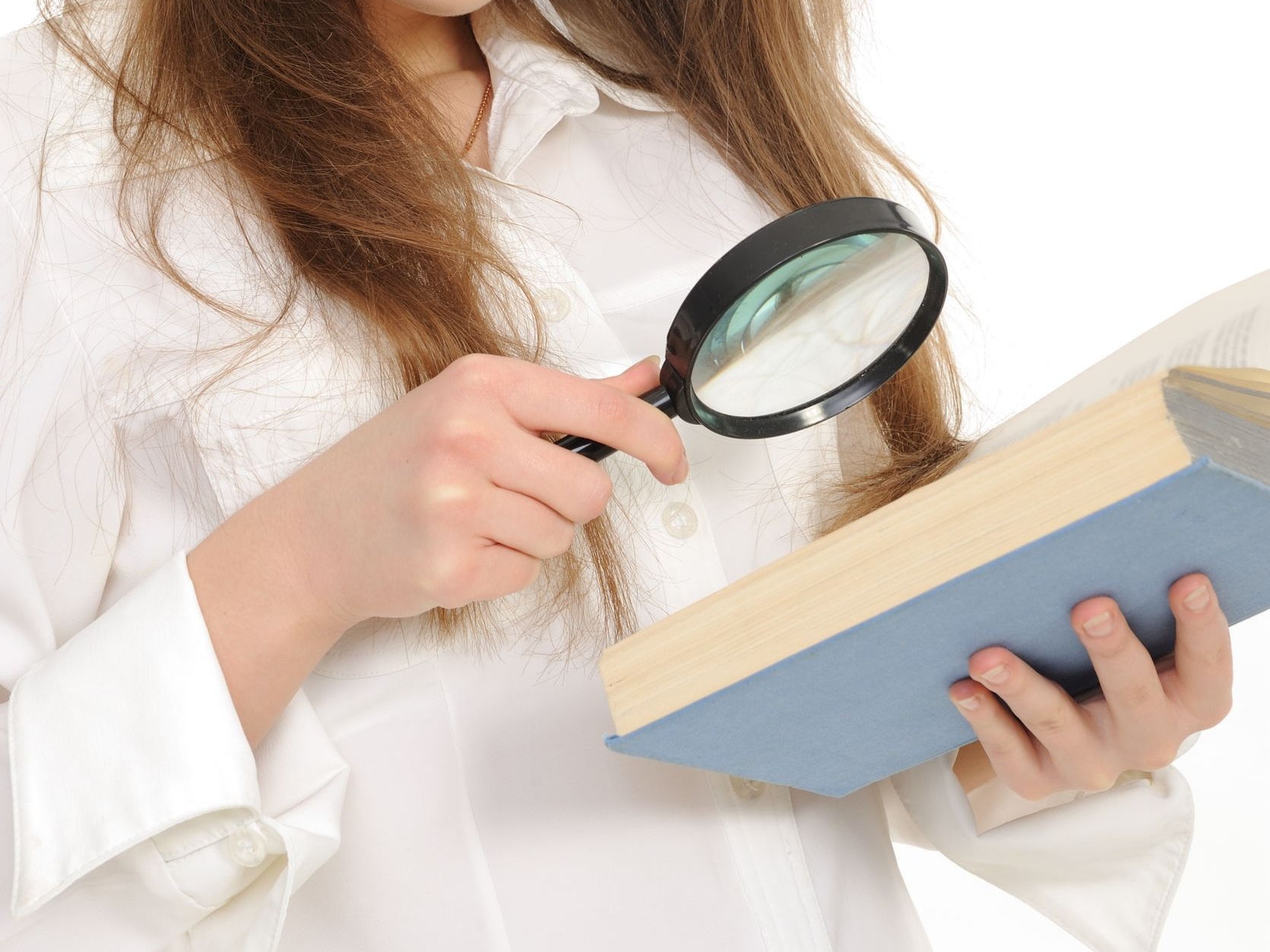 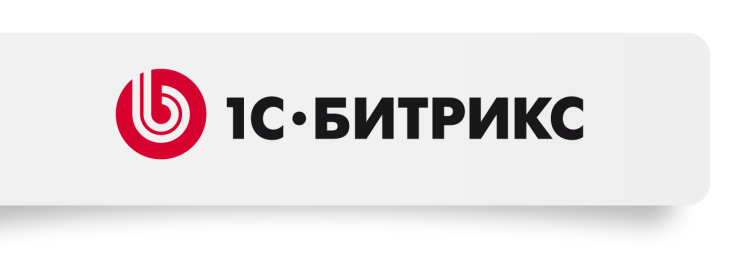 Версия сайта  для лиц 
с ограниченными возможностями
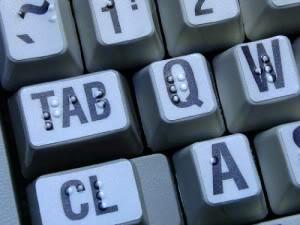 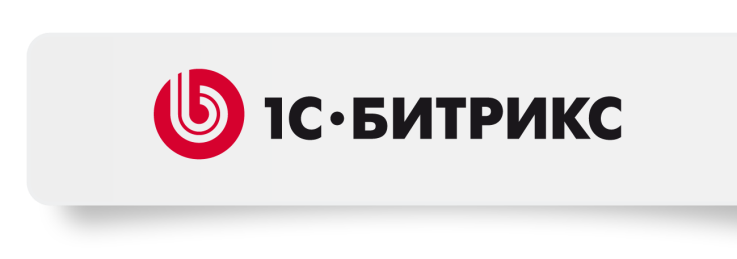 Версия для лиц с ограниченными возможностями (ААА)
Соответствие стандарту WCAG 2.0
Соответствие  ГОСТ  Р 52872-2007 
Оптимизация шаблонов
Оптимизация контента
Руководство по обеспечению доступности веб-контента
[Speaker Notes: WCAG 2.0 - Web Content Accessibility Guidelines
http://www.w3.org/Translations/WCAG20-ru/WCAG20-ru-20130220/
предлагает многочисленные рекомендации, направленные на обеспечение большей доступности веб-контента для более широкого круга пользователей с ограниченными возможностями здоровья.
Для удовлетворения потребностей различных групп пользователей в различных ситуациях Руководство определяет три уровня соответствия: А (низший), АА (средний) и ААА (наивысший).
2. Применение стандарта wcag2.0 позволило сделать веб-контент доступным для более широкого круга пользователей с ограниченными возможностями здоровья.
3. Руководство по обеспечению веб-контента
Расшифровка пунктов стандарта wcag2.0.
Оценка по трем уровням соответствия: А (низший), АА (средний) и ААА (наивысший).
Демонстрационный контент и ссылки на примеры.]
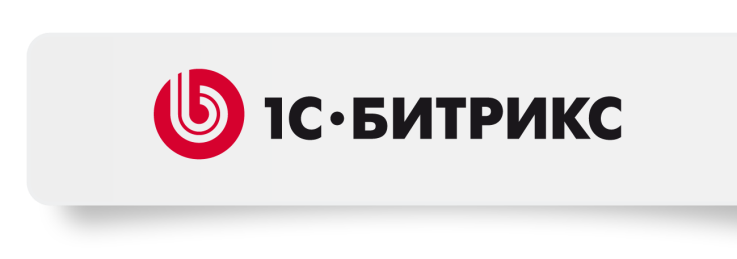 Версия ААА: Оптимизация шаблонов
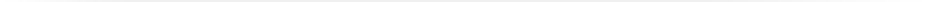 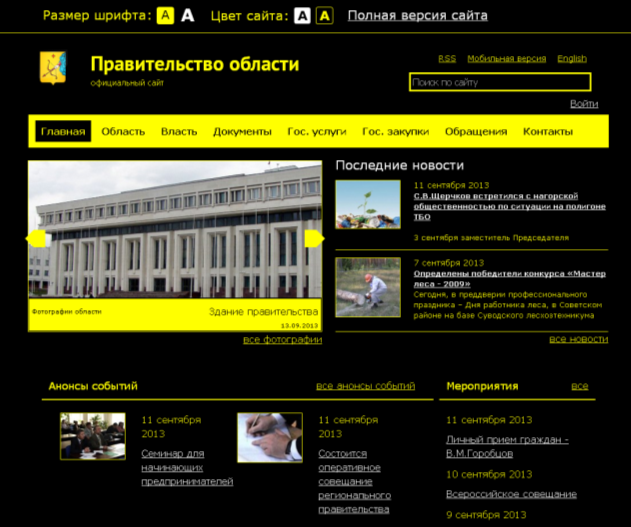 Возможность  увеличения размера шрифта
Выбор контрастной цветовой схемы
Перемещение по странице с помощью клавиатуры
увеличение  размера полей ввода на форме регистрации/ авторизации
и другие специальные решения
Версия подключается через CSS,  без перезагрузки страниц
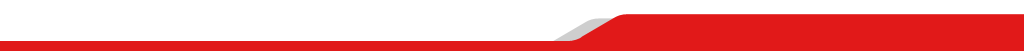 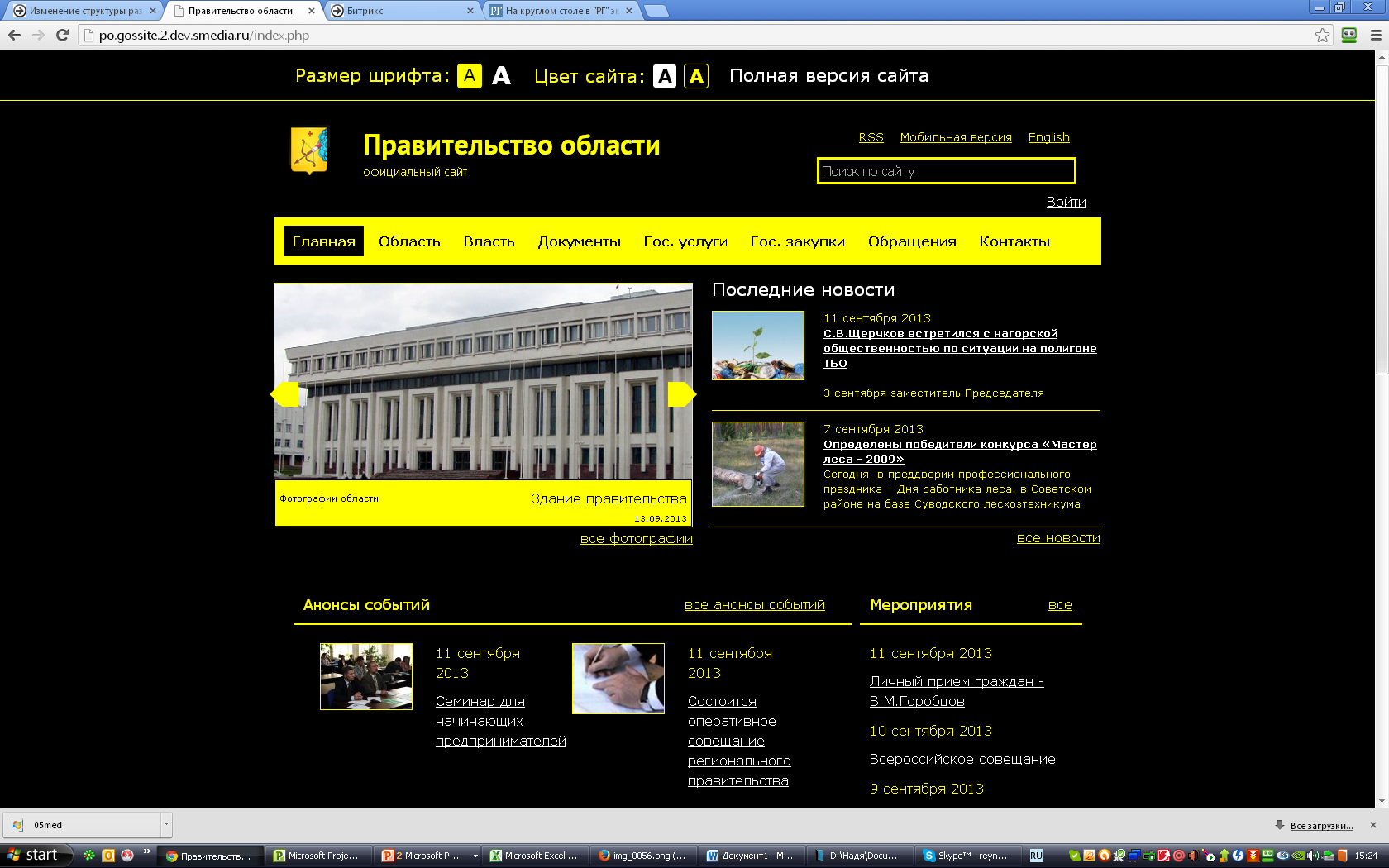 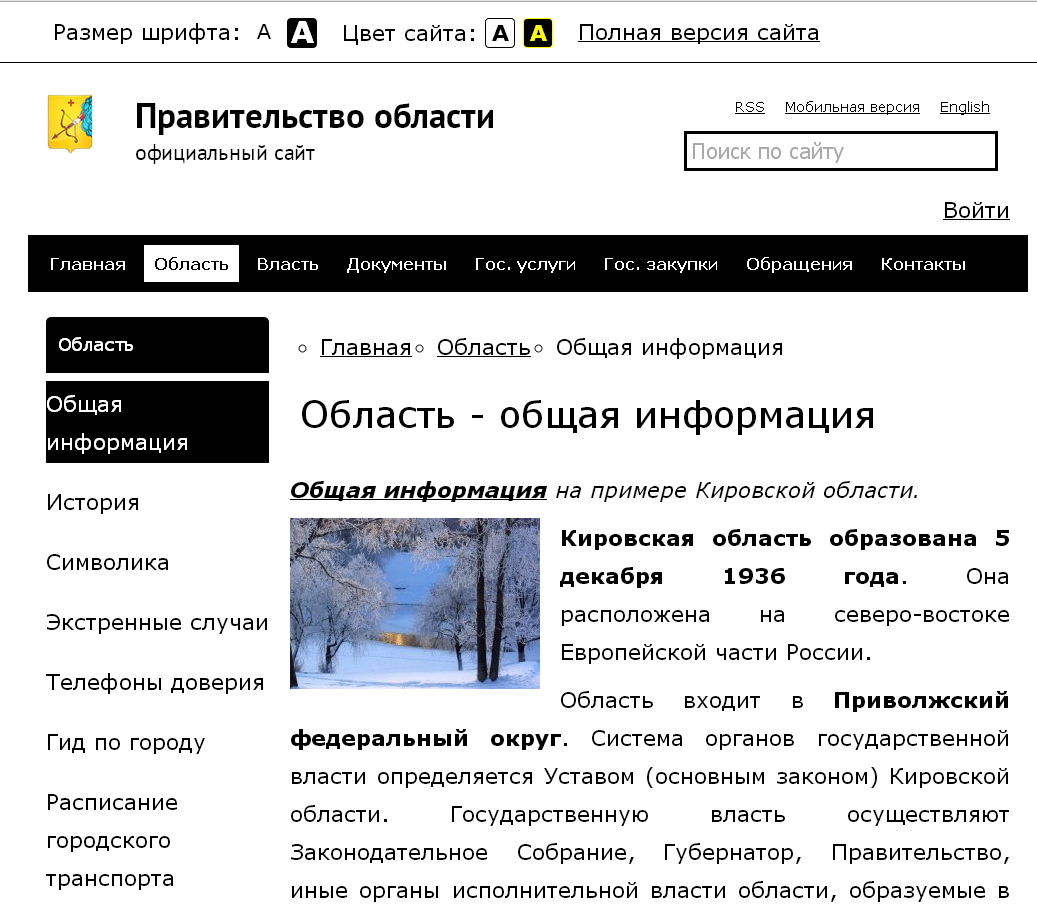 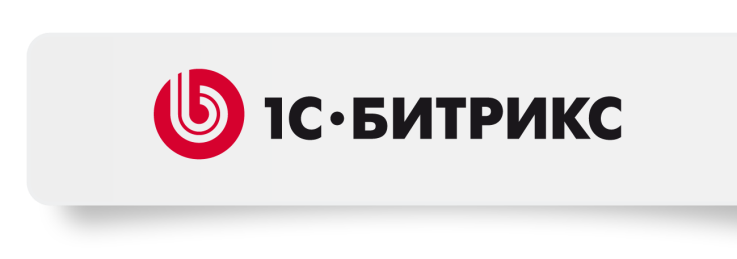 Версия ААА: Оптимизация контента
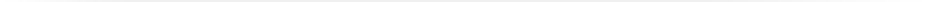 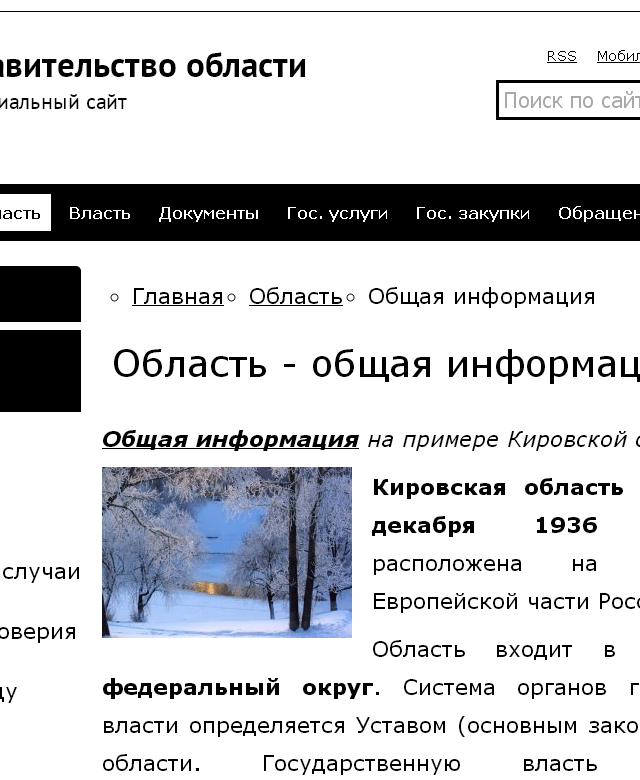 Подписи к изображениям
Подписи к ссылкам
Расшифровка аббревиатур
Упрощение структуры страницы (в 2 колонки)
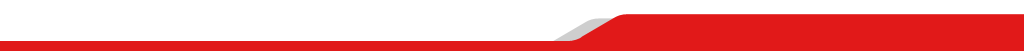 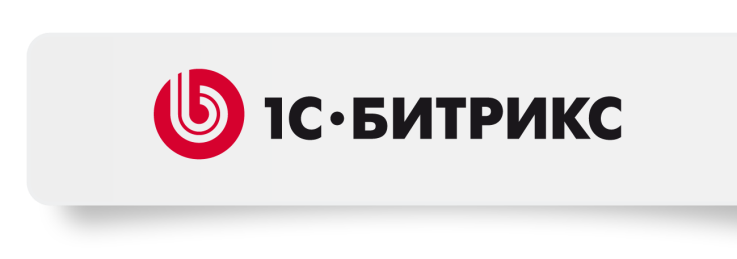 Руководство по обеспечению доступности  web-контента
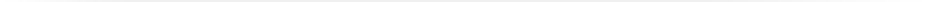 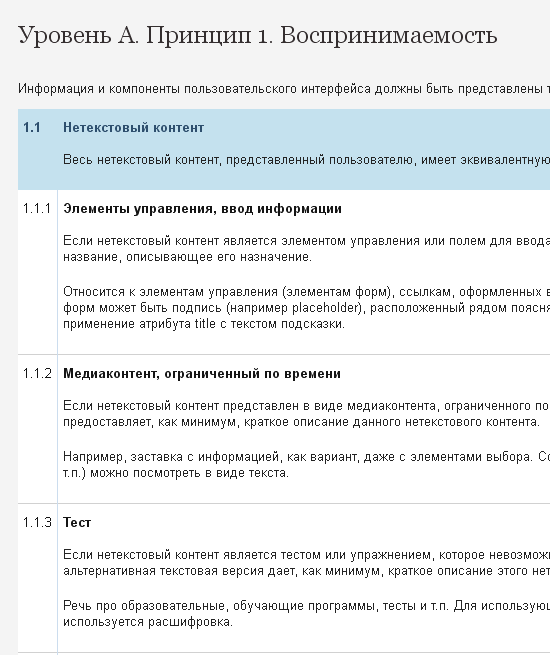 Расшифровка пунктов стандарта wcag2.0
Оценка по трем уровням соответствия: А (низший), АА (средний) и ААА (наивысший)
Демонстрационный контент и ссылки на примеры
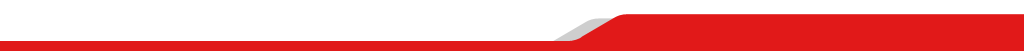 [Speaker Notes: С помощью руководства по обеспечению доступности контента вы сможете проверить свой проект на предмет соответствия стандарту wcag2.0 и вести необходимые корректировки в шаблоны и контент.]
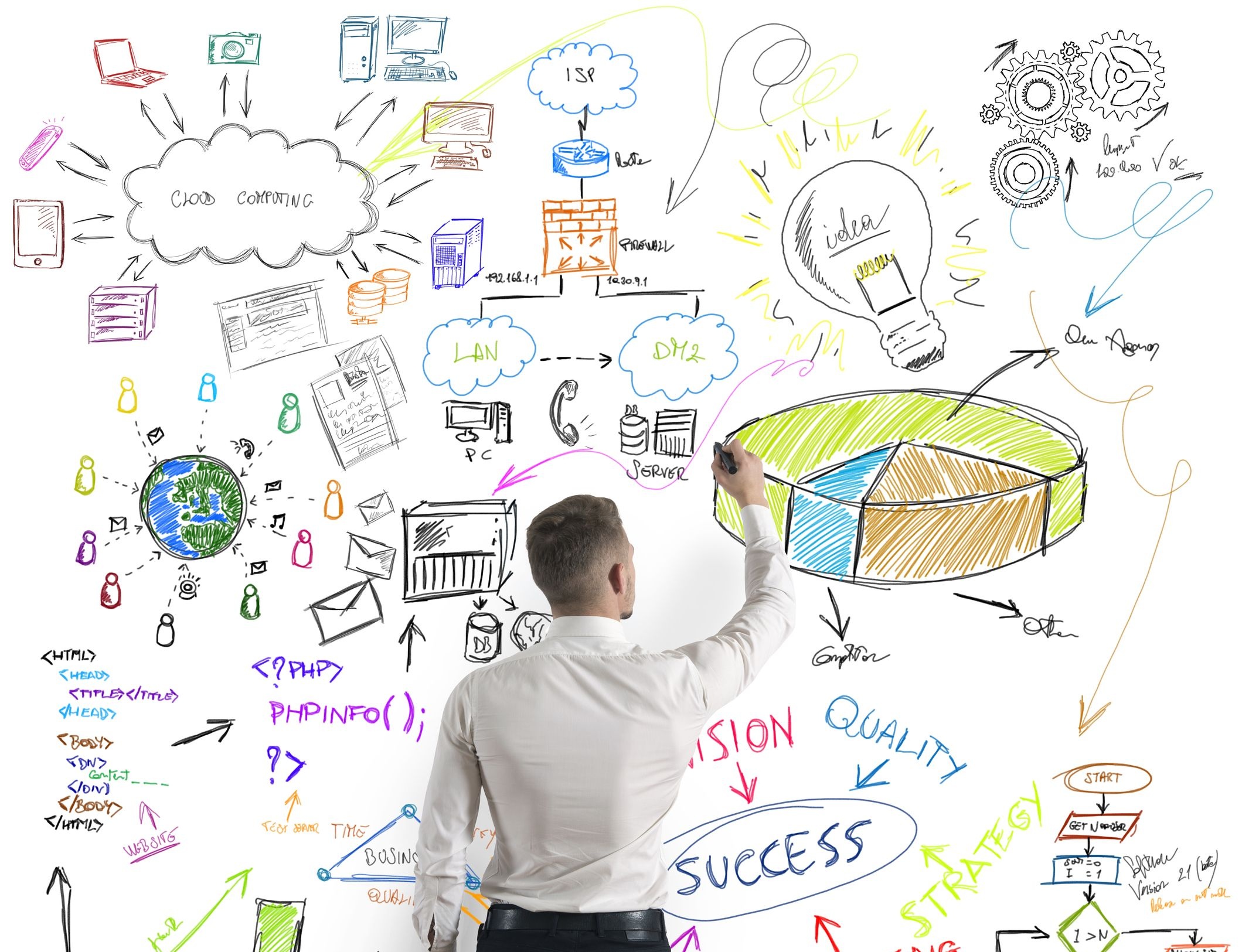 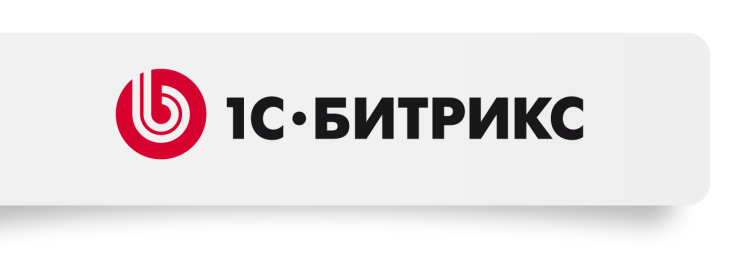 API «Интерактивная карта объектов»
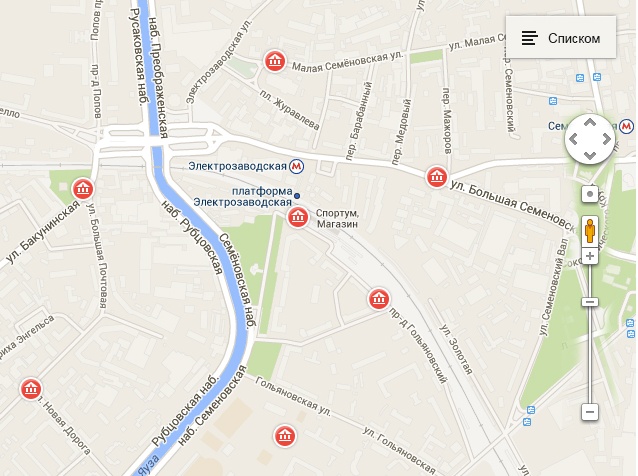 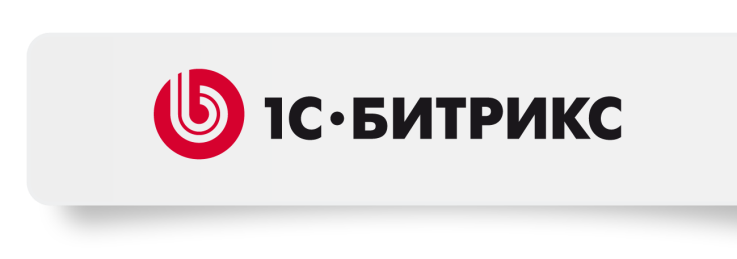 API -Интерактивная карта объектов
Мы создали API интерактивной карты объектов:

Карта объектов города/ края области;
Карта событий  и туристических маршрутов
Интеграция  с картами Google 
Возможность управления картой: 
веб-маркеры, 
масштабирование карты в соответствии с группировкой объектов, 
настройка инфо-окна
поиск объектов.
Возможность использовать в качестве стандартного средства работы с картой
[Speaker Notes: Карта объектов города/ края области Вы сможете легко найти вокзалы, государственные, медицинские и учебные заведения, кафе, рестораны, музеи, театры,  детские и спортивные комплексы и  многое другое –то что вам нужно.
Детальные описания объектов, событий и маршрутов. Вы сможете не только найти нужные вам объекты, но и узнать подробную информацию о работе того или иного учреждения, посмотреть историческую справку, уточнить контакты.
 Карта событий города. Вы будете всегда в курсе самых важных мероприятий города: официальных мероприятий, городских праздников, фестивалей и выставок.
Карта туристических маршрутов . Куда пойти в свободное время? Смотрите туристические маршруты на карте и выбирайте то, что вам интересно.]
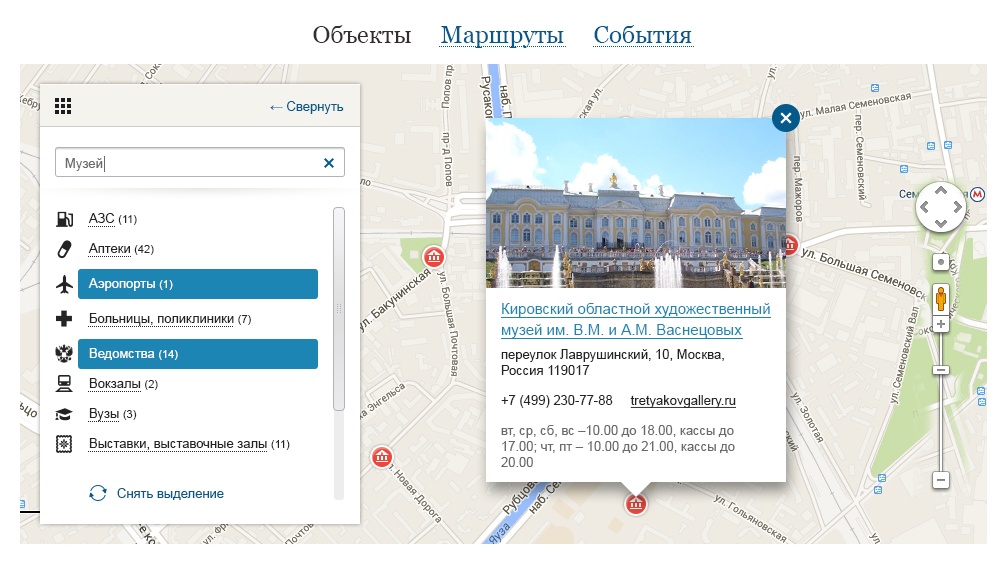 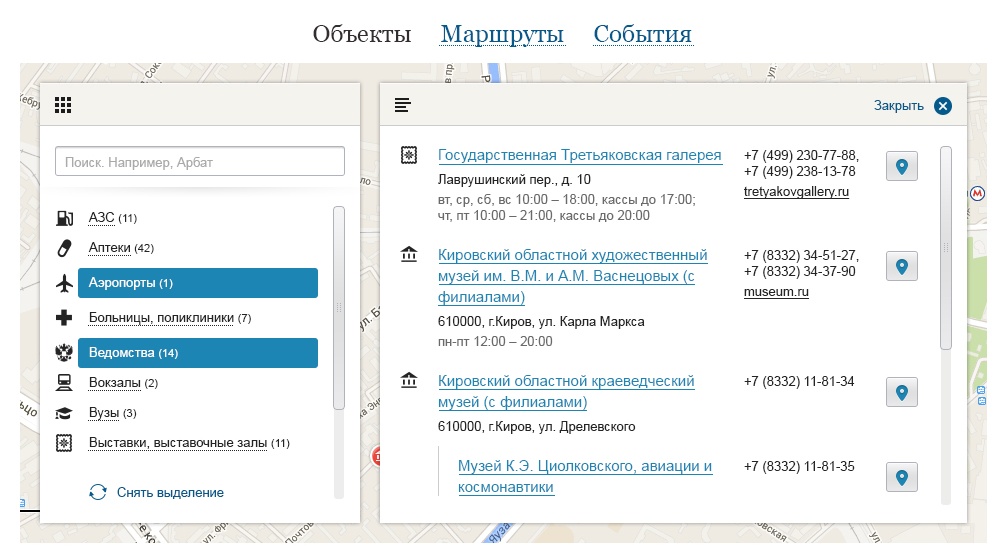 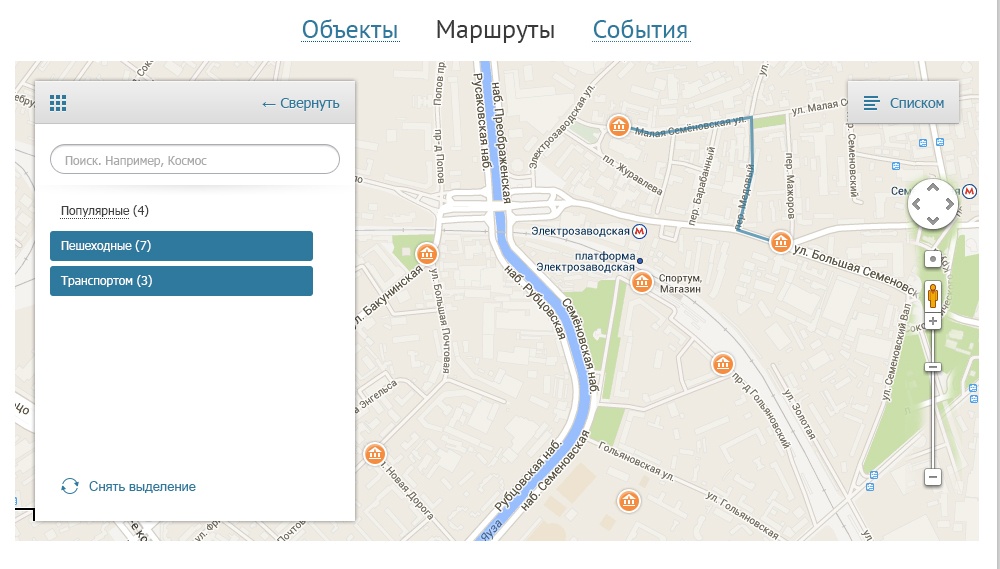 [Speaker Notes: Оптимизировано 2 шаблона: яркий и портальный]
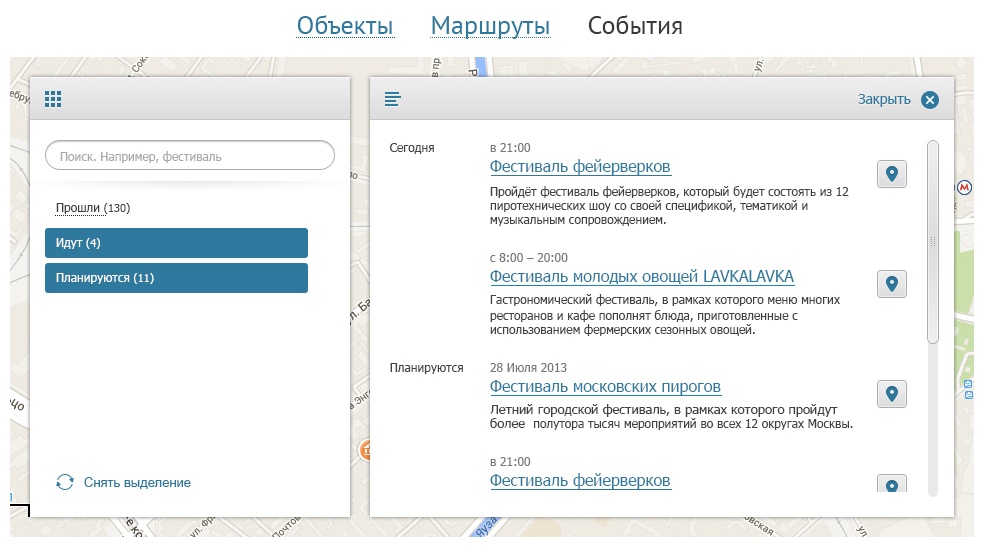 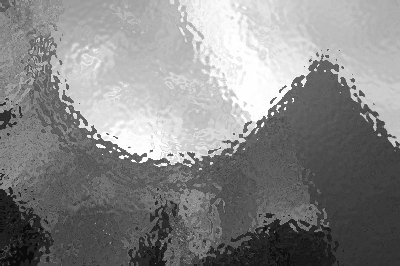 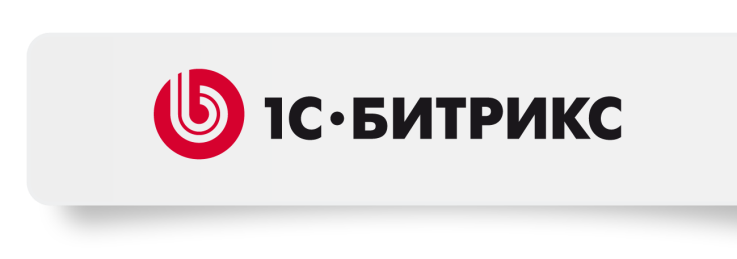 Другие улучшения шаблонов

Улучшен раздел «Обращения граждан»  (выбор темы обращения, управление из личного кабинета, уведомления)

Улучшен раздел «Запрос информации»  (выбор темы запроса, управление из личного кабинета, уведомления)

Новые разделы и страницы «Телефоны экстренных служб и телефоны доверия»

Адаптация шаблонов под планшеты

Улучшение дизайна шаблонов
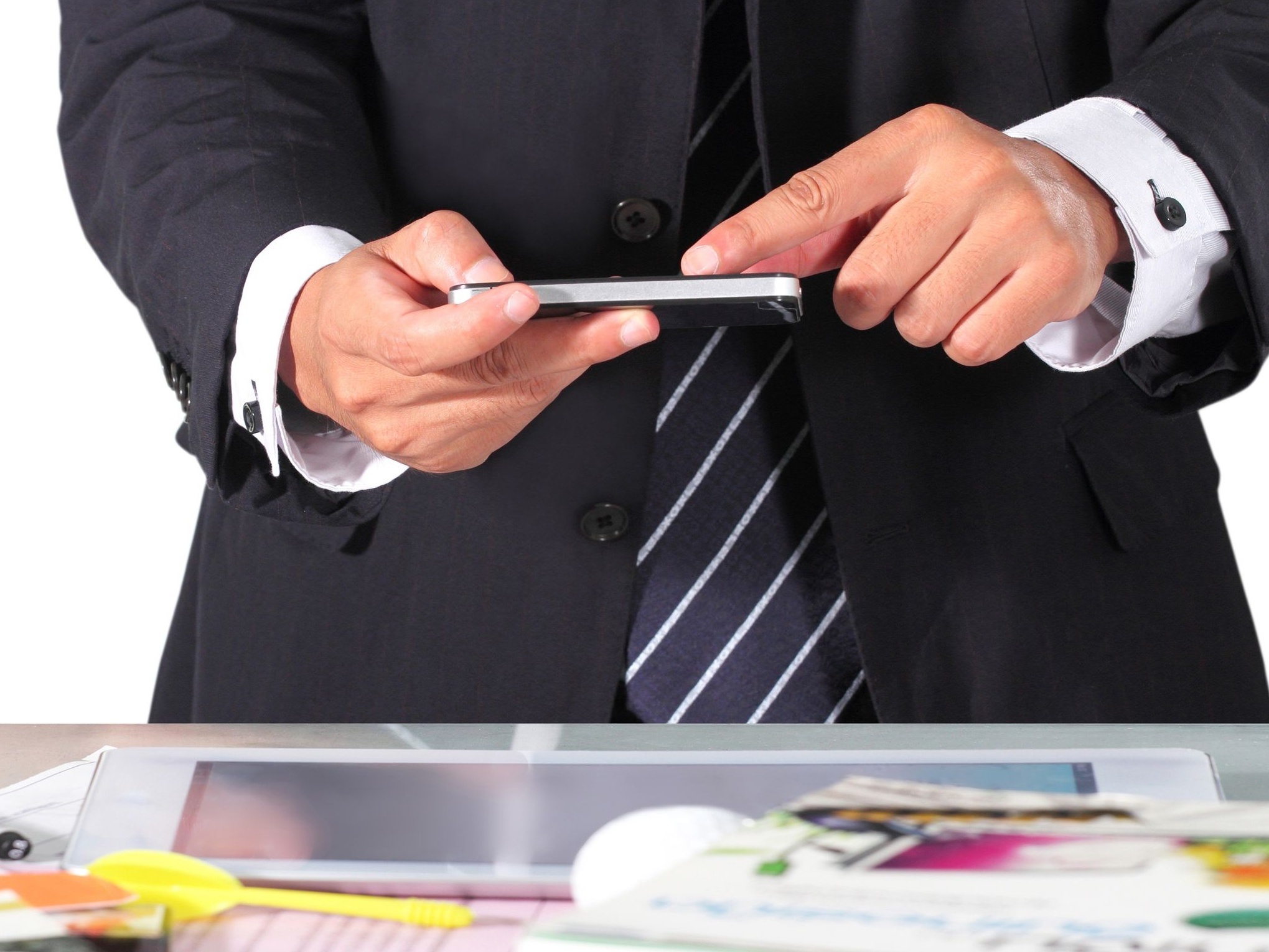 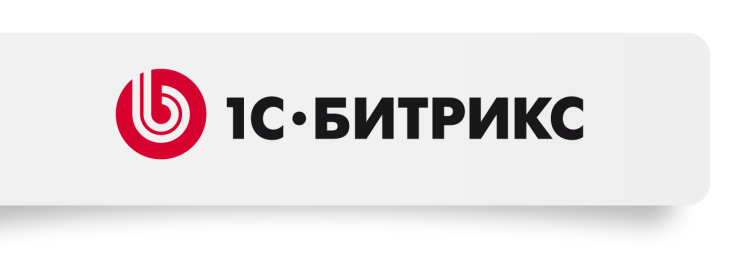 Мобильное приложение
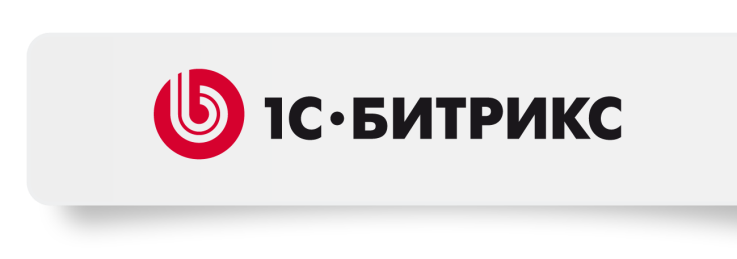 Рост рынка мобильных устройств
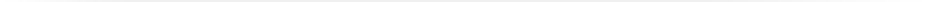 2013  - переломный год по продажам мобильных устройств:  смартфоны более чем 50% рынка, планшеты также набирают популярность. 
II  квартал 2013г. - Мировой рынок мобильных телефонов вырос на 6% до 432,1 млн устройств по сравнению с 407,7 млн в аналогичный период прошлого года, сообщает IDCСмартфоны: во II квартале2013 г. было поставлено на мировой рынок 237,9 млн штук по сравнению со 156,2 млн в аналогичный период прошлого года. Рост год к году составил 52,3%.
 Рост рынка смартфонов в России во 2 квартале 2013 г. незначительно обогнал темп роста мирового рынка (поставки на российский рынок в этот период возросли на 56,6%)
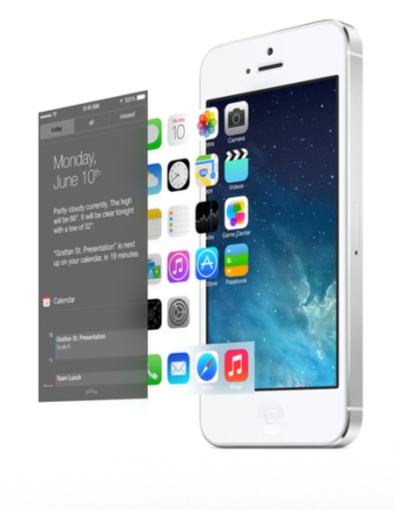 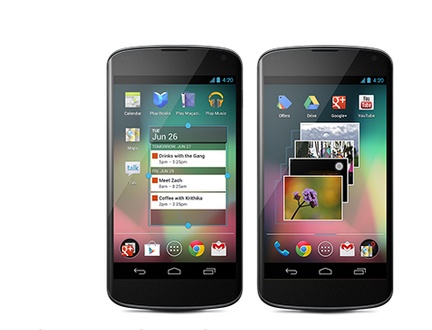 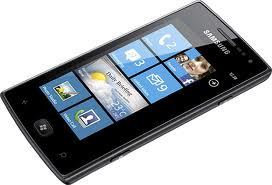 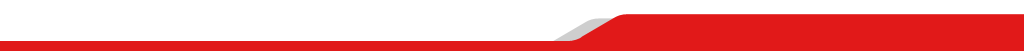 [Speaker Notes: Сматрфоны и планшеты становятся все более популярными инструментами для получения и потребления информации 
По данным IDC, рынок ПК сокращается в два раза быстрее, чем ожидалось.]
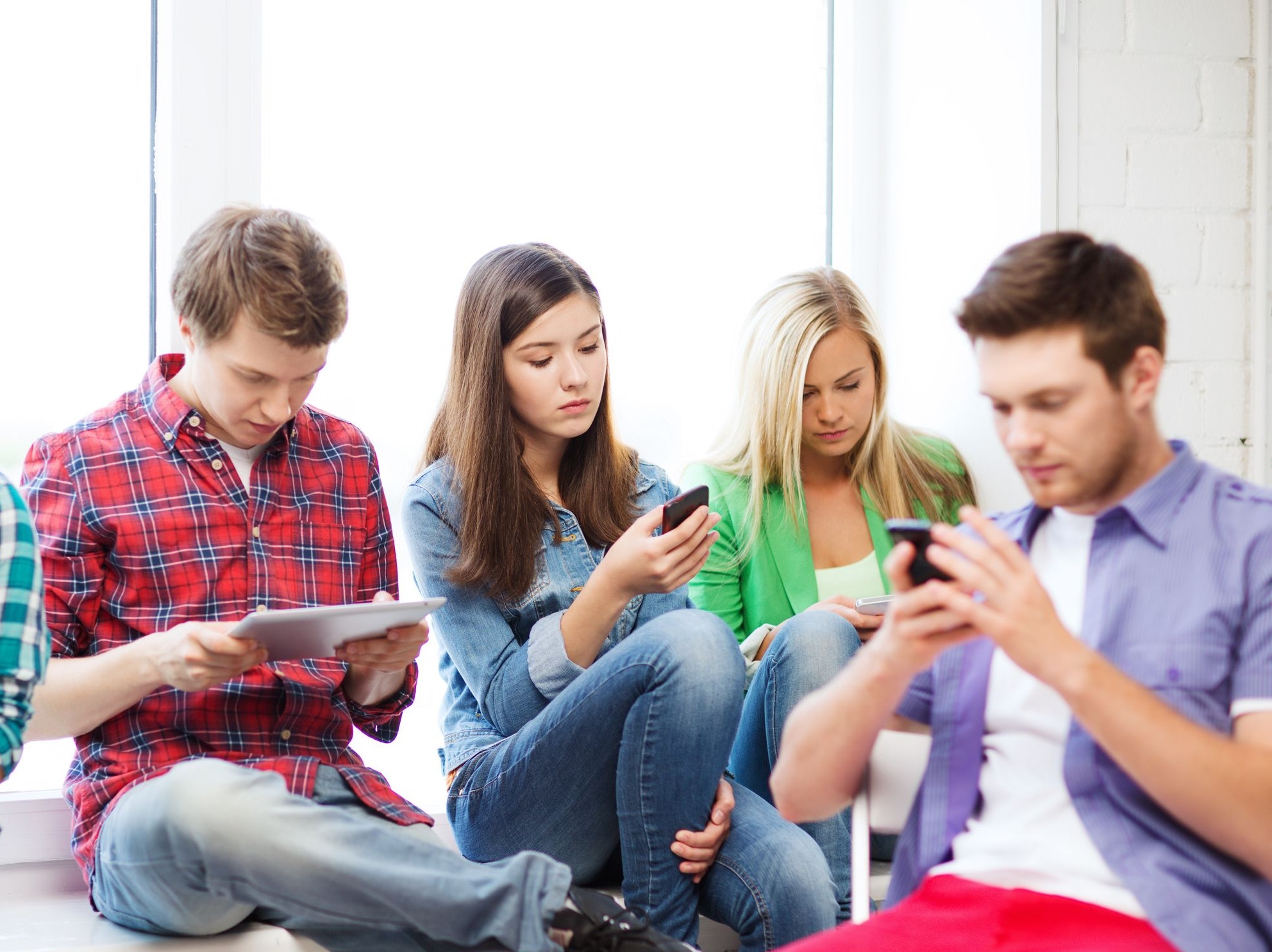 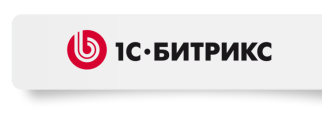 Растет число пользователей мобильными устройствами
87% Of Connected Devices By 2017 Will Be Tablets And Smartphones
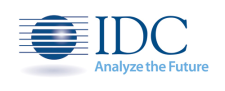 По прогнозам  IDC
В период с 2012 по 2017 гг. объем мобильного трафика вырастет в 13 раз
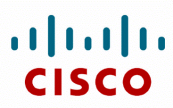 По прогнозам Cisco
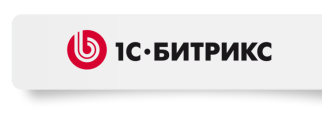 Объем продаж мобильных устройств vs PC
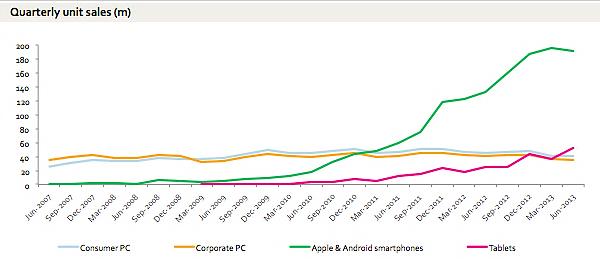 Quarterly unit sales (m)   Jun-2007 – Jun-2013
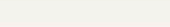 200
180
160
140
120
100
80
60
40
20
0
Consumer PC
Corporate PC
Apple & Android smartphones
Tablets
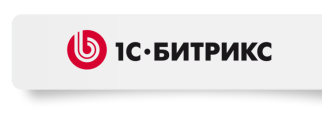 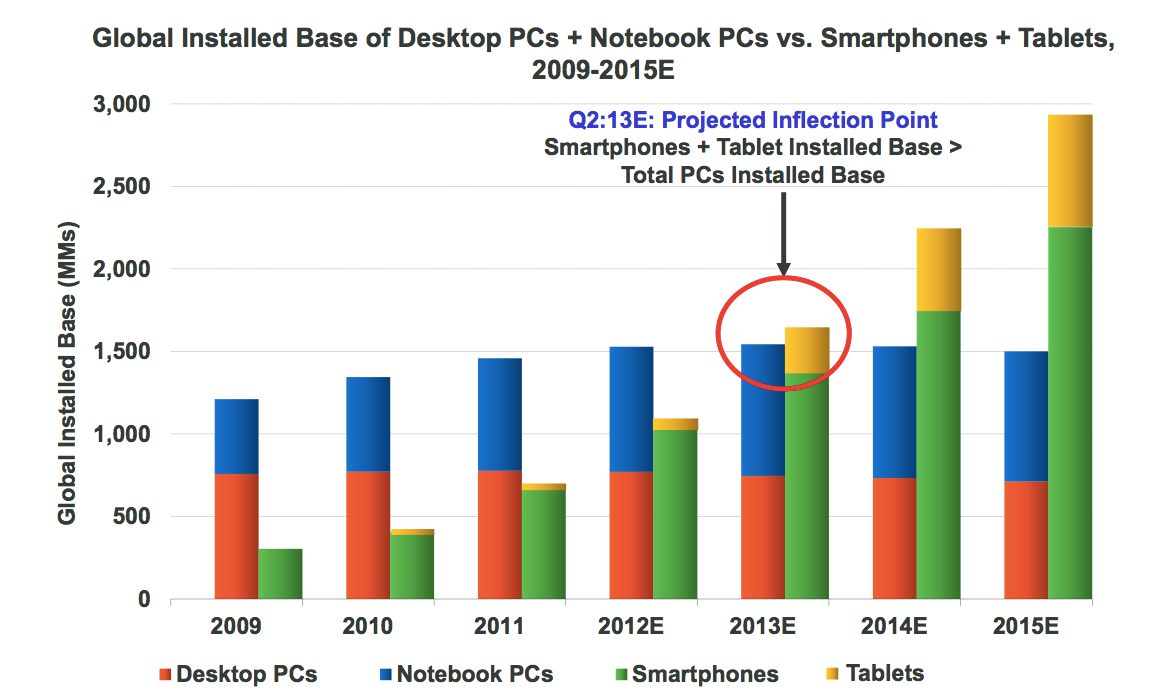 * Notebook PCs, включая нетбуки. Исходя из следующих "жизненных циклов": Desktop PCs – 5 лет; Notebooks PCs – 4 года; Smartphones – 2 года; Tablets – 2.5 года. Источник: Katy Huberty, Ehud Gelblum, Morgan Stanley Research. Data and Estimates as of 9/12.
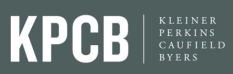 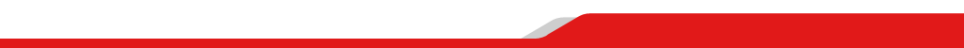 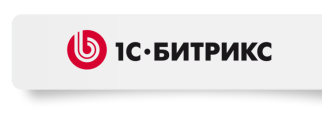 1С-Битрикс: Мобильное приложение
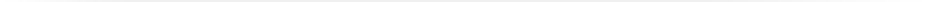 Позволяет разрабатывать мобильные приложения для сайтов на платформе «1С-Битрикс» и публиковать их в AppStore и Google Play
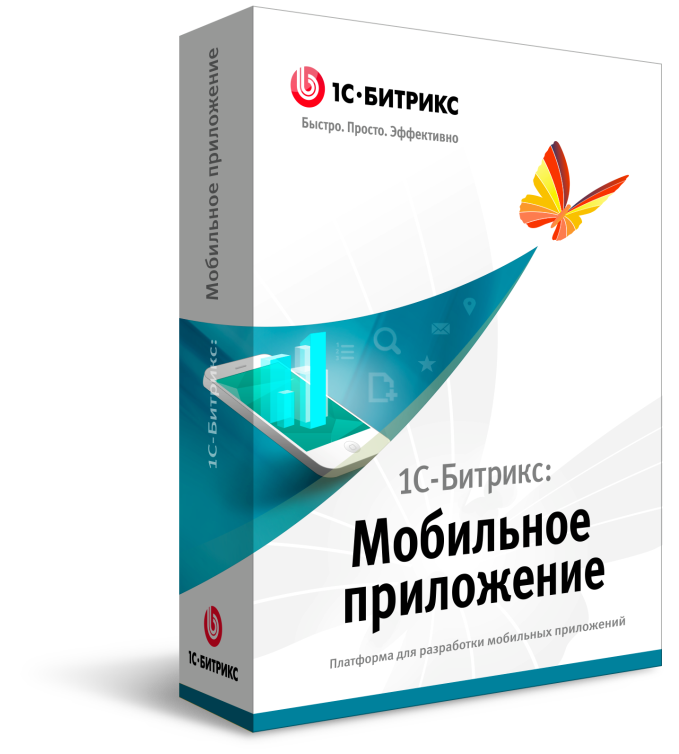 Разработка на html5+JavaScript
Выпуск обновления не требует перевыпуск мобильных приложений
Удобно для коллективной разработки, легко масштабировать выпуск. Все формы и изменения сразу отражаются на сайте
Единая разработка для всех мобильных платформ
Гибкость
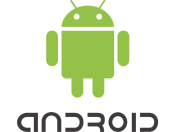 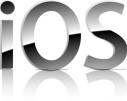 apps.1c-bitrix.ru
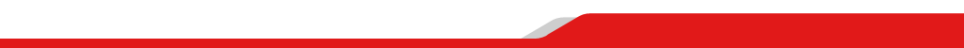 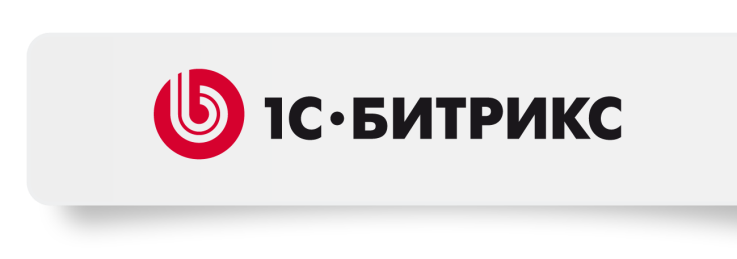 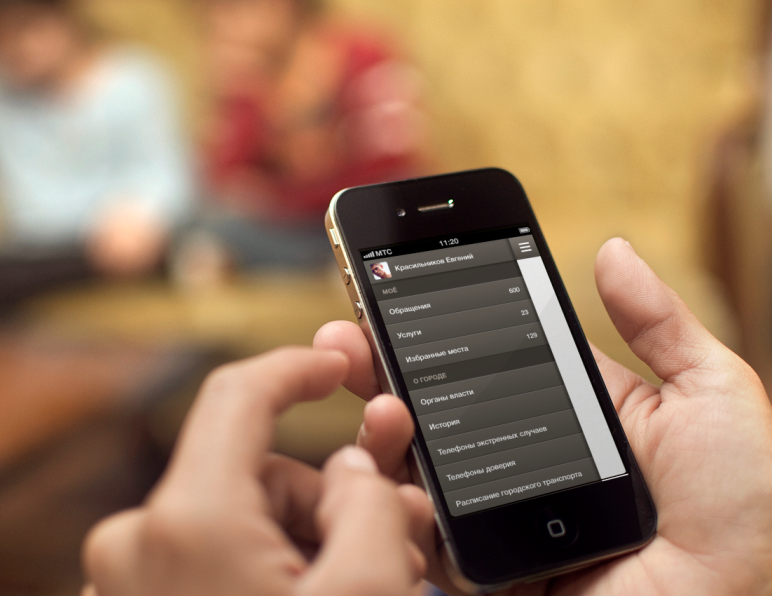 Задачи
Информирование о государственных услугах и местах их предоставления
Обеспечение доступа к наиболее востребованным услугам 
Участие граждан в улучшении жизни города
Мобильный справочник городских объектов и телефонов доверия
Решение ориентировано на администрацию города, края, области
[Speaker Notes: Информирование  граждан о государственных услугах и местах их предоставления
Обеспечение доступа к наиболее востребованным услугам (на примере штрафов ГИБДД)
Участие граждан в улучшении жизни города, края, области
Мобильный справочник городских объектов и телефонов доверия
Решение ориентировано на администрации города, края, области

Мобильное приложение для сайта государственной организации – это не  только возможность получать популярные электронные услуги в любой точке планеты, где есть доступ к сети Internet, но и  активно участвовать в диалоге с властями, быть в курсе важных событий и легко планировать свой досуг.]
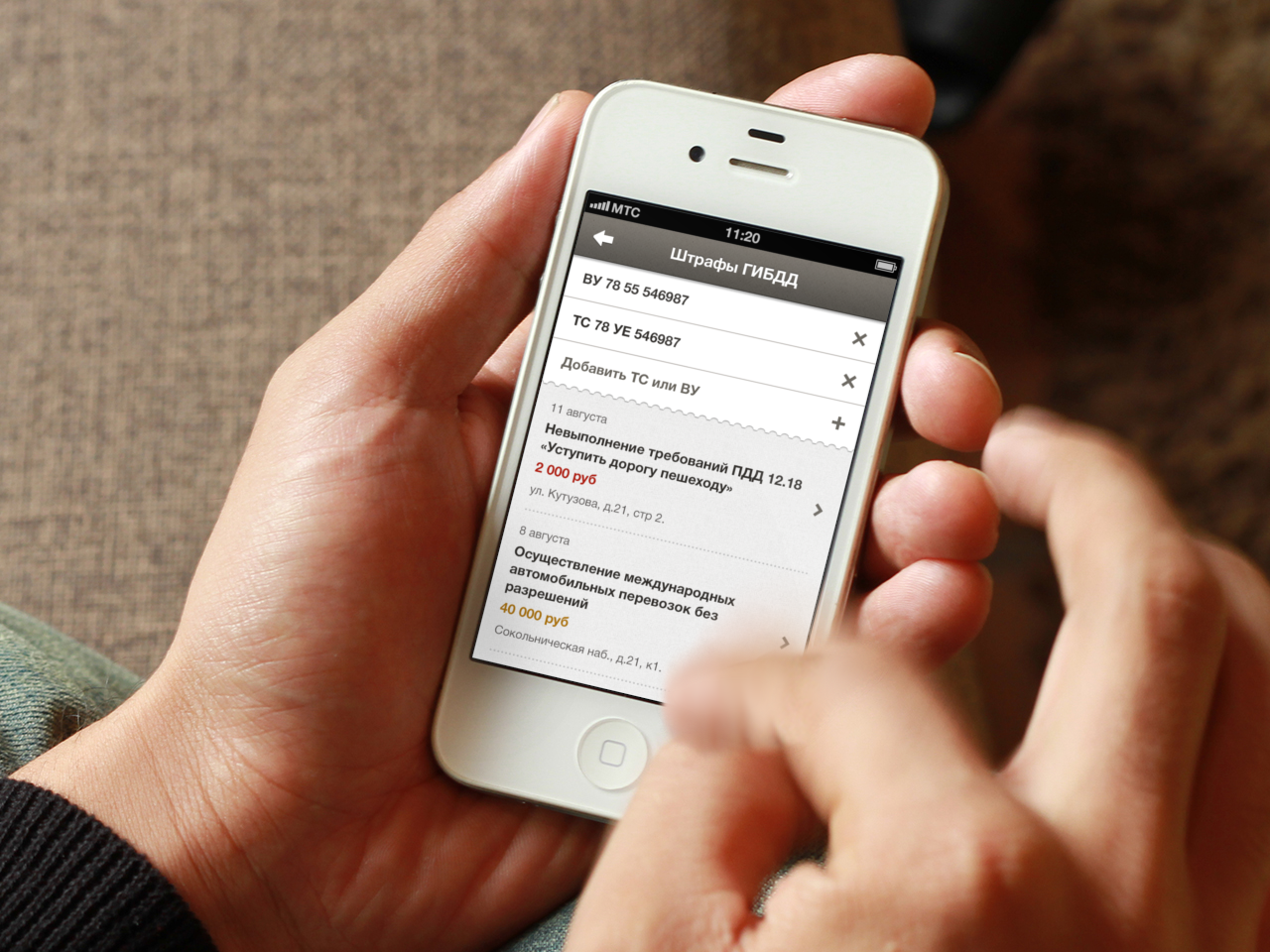 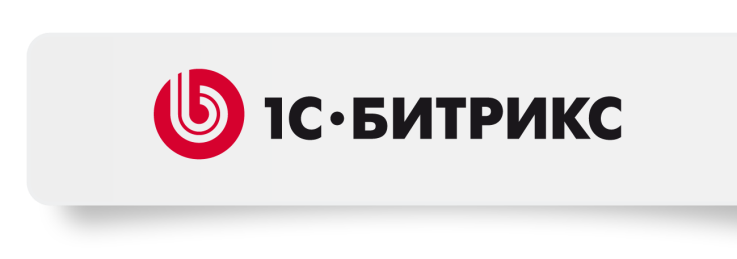 Гид по государственным услугам
Список необходимых документов 
Порядок и условия предоставления услуг 
Популярные услуги
[Speaker Notes: Гид по  государственным услугам с описанием необходимых документов, порядком и условий предоставления услуг (с показом популярных электронных услуг).]
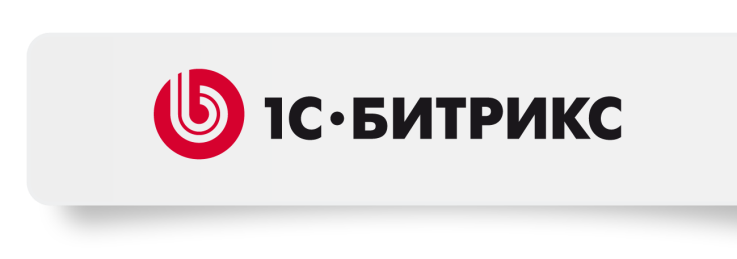 Государственные услуги
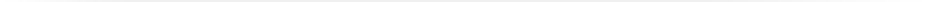 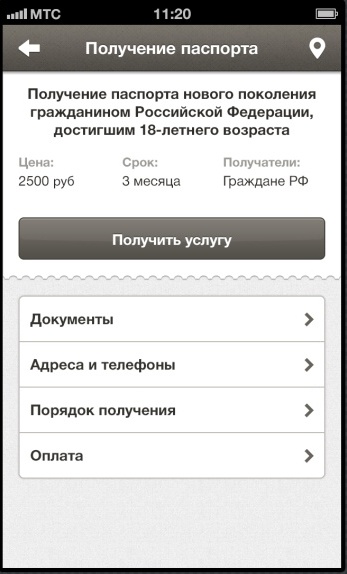 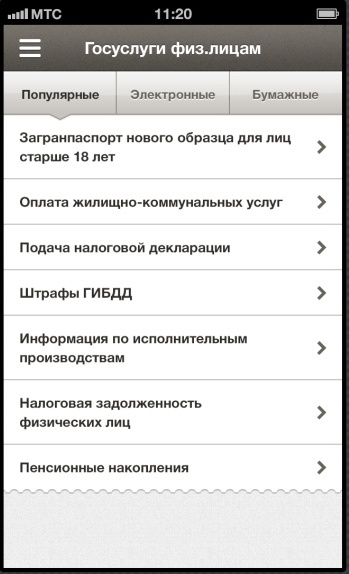 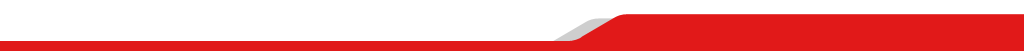 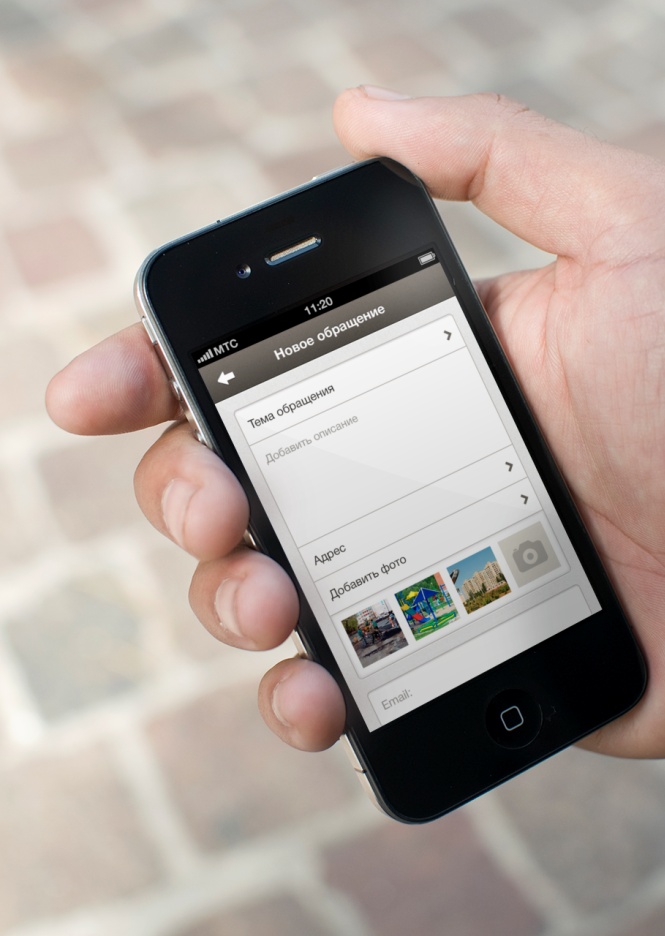 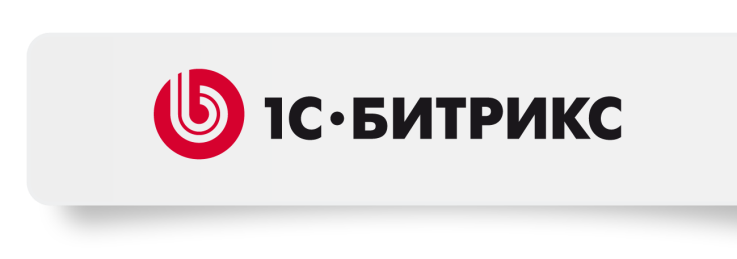 Обращения граждан
Выбор темы обращения
Добавление фотографий
Статусы обращений в личном  кабинете
[Speaker Notes: Возможность выбора тематики обращений и отслеживания статуса обращения.]
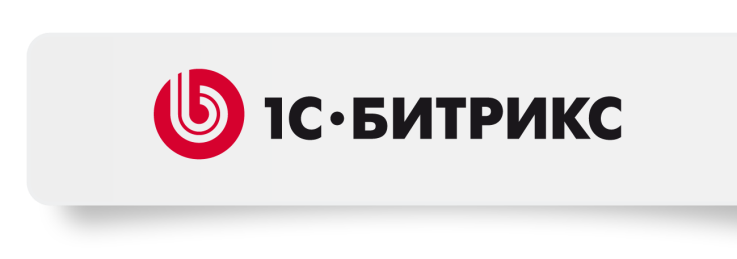 Обращения: статусы и темы
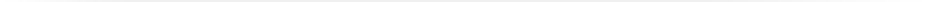 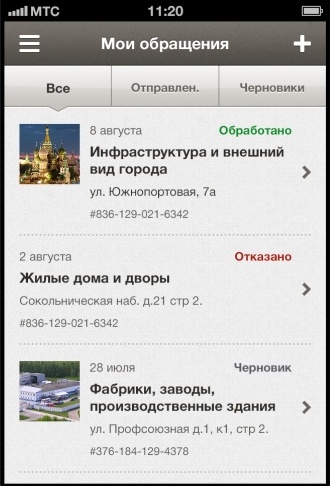 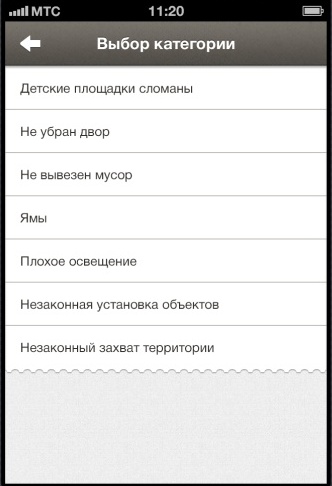 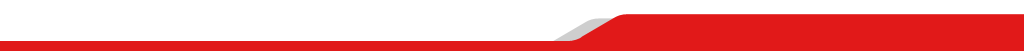 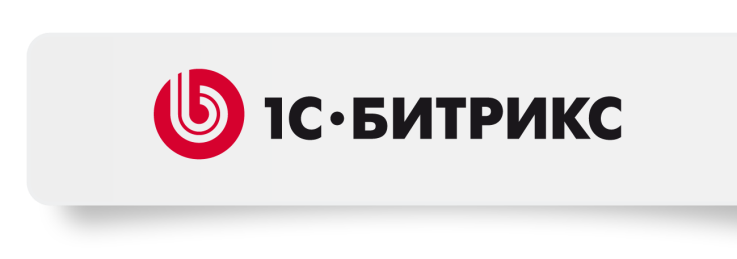 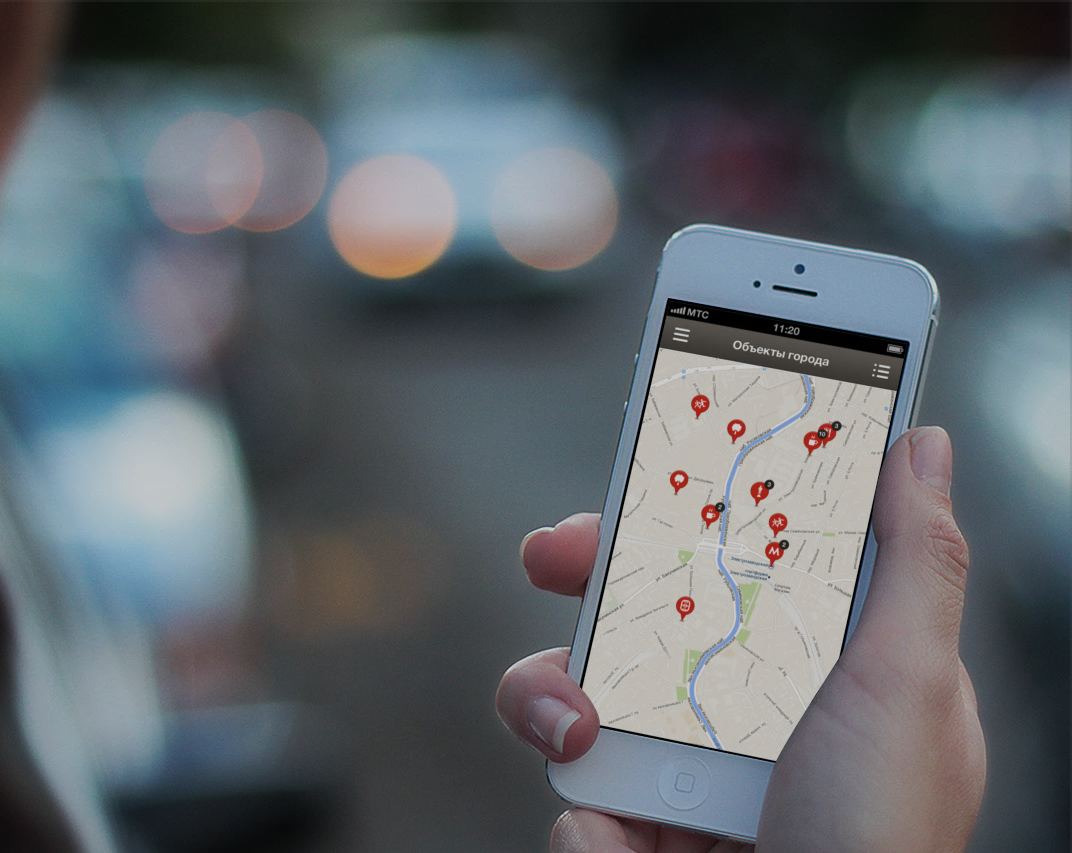 Интерактивная карта объектов
Список объектов: ведомства, школы, театры и др.
 Группировка объектов
Детальное описание объектов
[Speaker Notes: Гид по административным и социальным объектам города, области, края – в виде интерактивной карты, с возможностью выбрать тип показываемых объектов и проложить маршрут (возможен показ ближайших к местонахождению пользователя объектов) и мобильный справочник объектов с адресами, телефонами и графиком работы.]
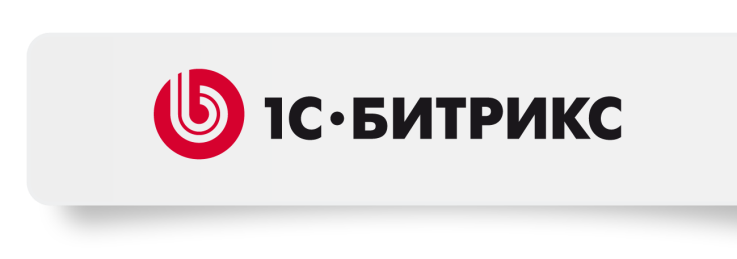 Карта событий города
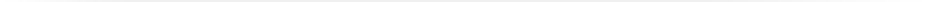 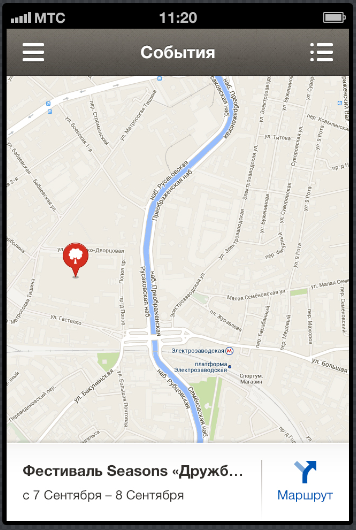 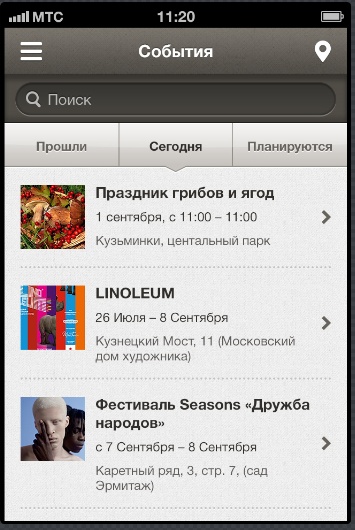 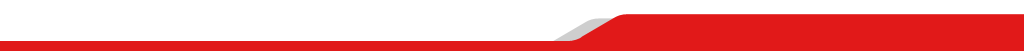 [Speaker Notes: Афиша  важных событий города -Вы будете всегда в курсе официальных мероприятий, городских праздников, фестивалей и выставок.]
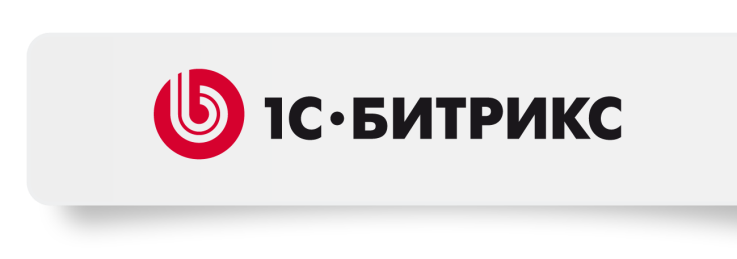 Карта туристических маршрутов
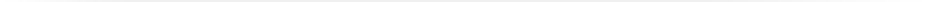 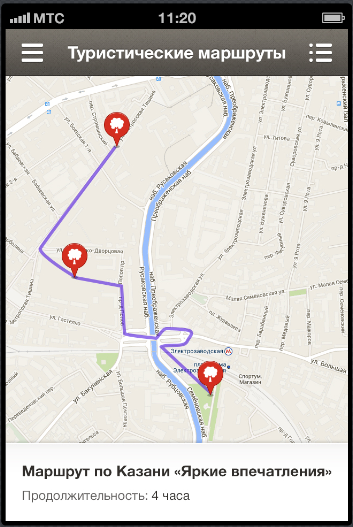 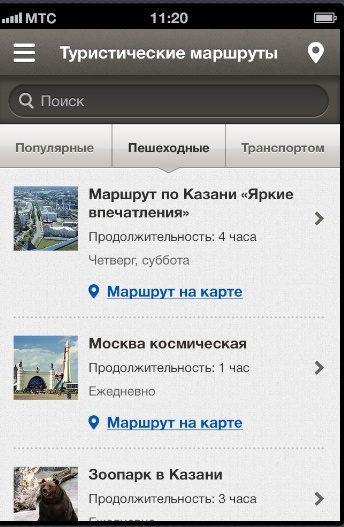 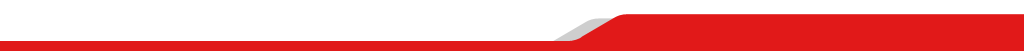 [Speaker Notes: Туристические маршруты.  Куда пойти в свободное время? Смотрите туристические маршруты на карте и выбирайте то, что вам интересно.]
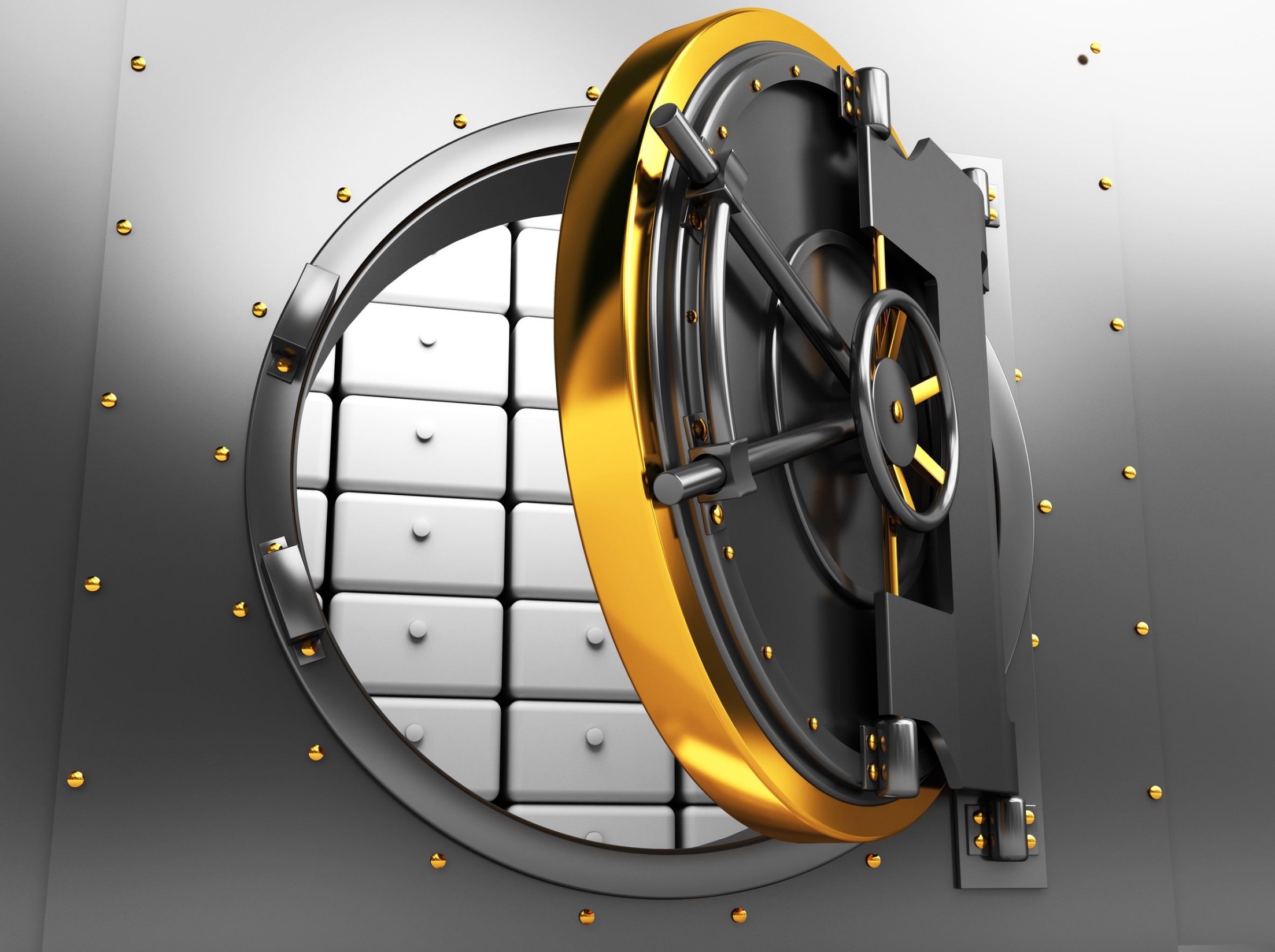 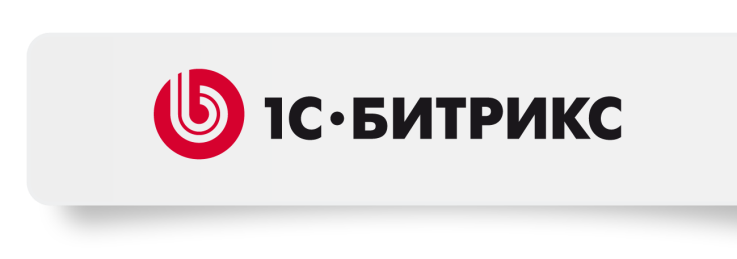 Безопасность сайта. Проактивная защита
Проактивный фильтр защиты от атак  (Web Application FireWall)
Аутентификация и система составных паролей (OTP)
Технология защиты сессии пользователя
Активная реакция на вторжение
Контроль целостности системы
Защита от фишинга
Шифрование данных
Групповые политики безопасности 
Защита при регистрации и авторизации
Журнал событий
Веб-антивирус (с версии 9.0)
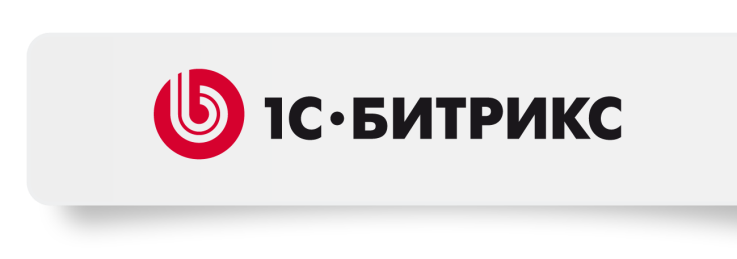 Платформу 1С-Битрикс используют
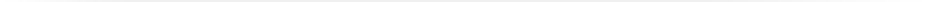 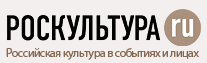 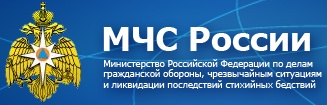 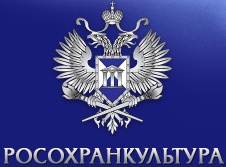 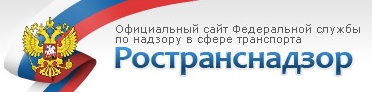 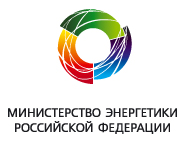 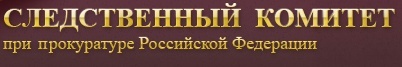 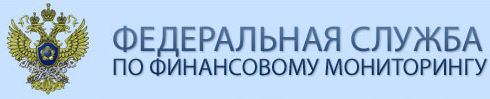 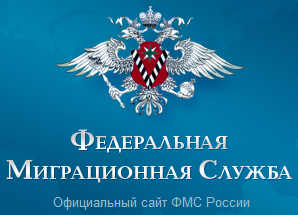 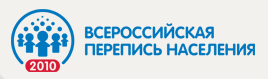 www.govweb.ru/site/cms/34/
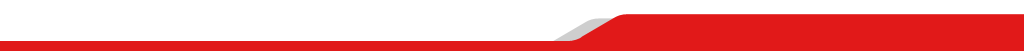 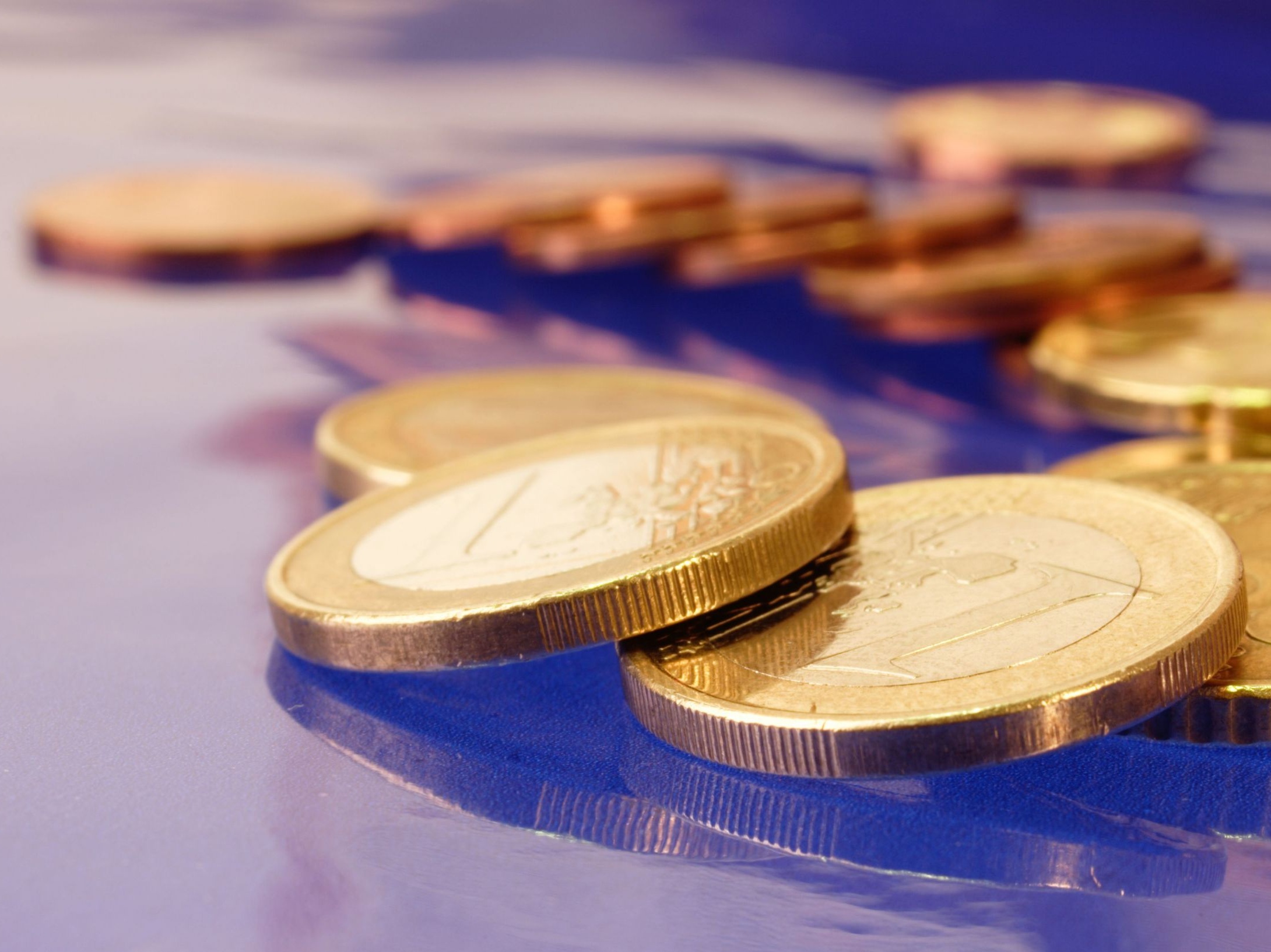 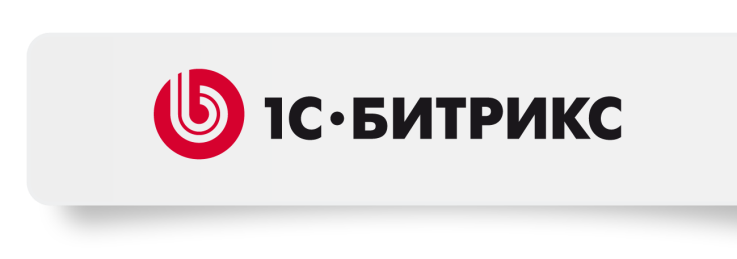 1С-Битрикс: Официальный сайт государственной организации
Расширенная редакция – 99 900р.
Включено: мобильное приложение
«1С-Битрикс: Мобильное приложение» – в подарок!
Базовая редакция – 49 900р.
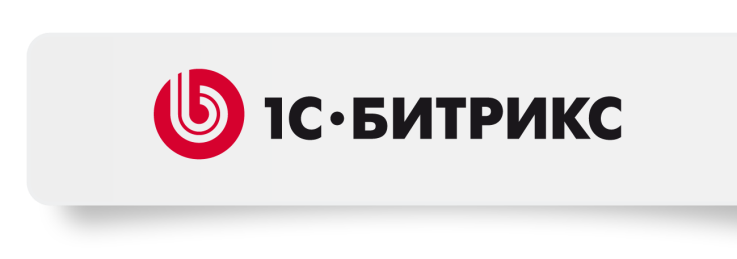 Комплексное решение интернет+интранет
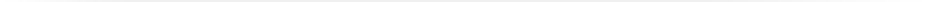 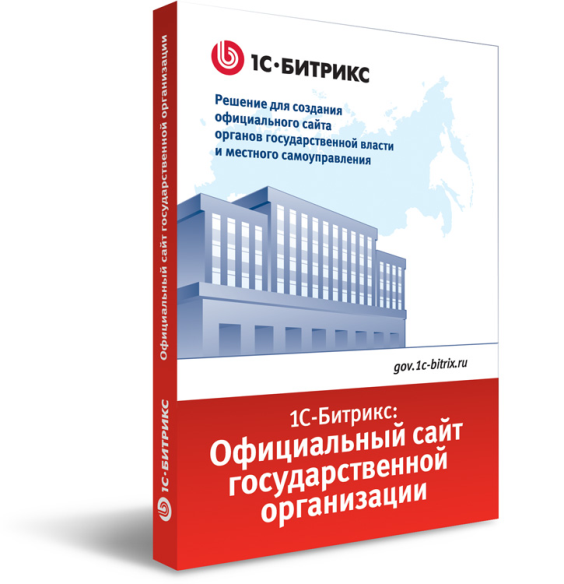 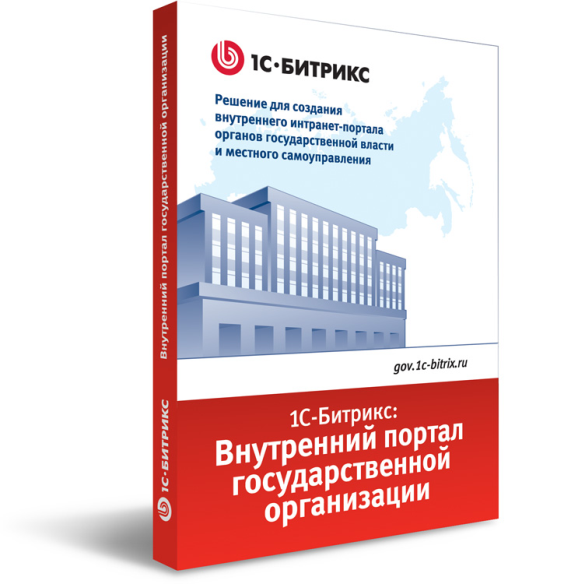 +
«Официальный сайт государственной организации
«Внутренний порталгосударственной организации
Два независимых продукта, тесно интегрированных между собой
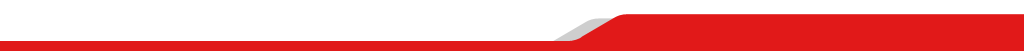 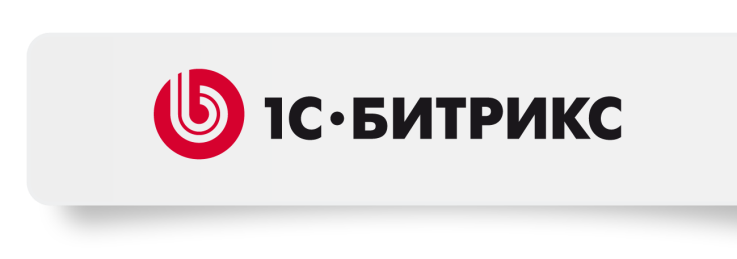 1С-Битрикс: Внутренний портал государственной организации
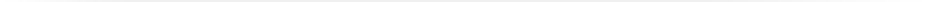 Внутренний интранет-портал – интранет/экстранет-решение, предназначенное для  автоматизии ежедневной работы служащего:
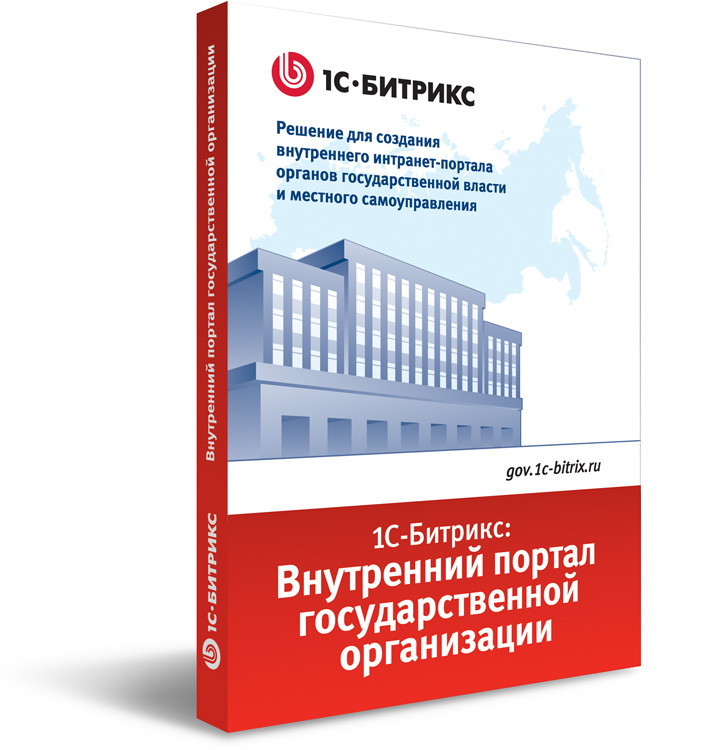 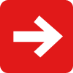 оперативное взаимодействие; 
совместную работу над задачами, мероприятиями и документами,
планово-организационную деятельность 
получение всей необходимой информации (инструкции, оргструктура, справочники сотрудников, бланки и формы и т.п.)
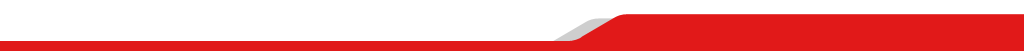 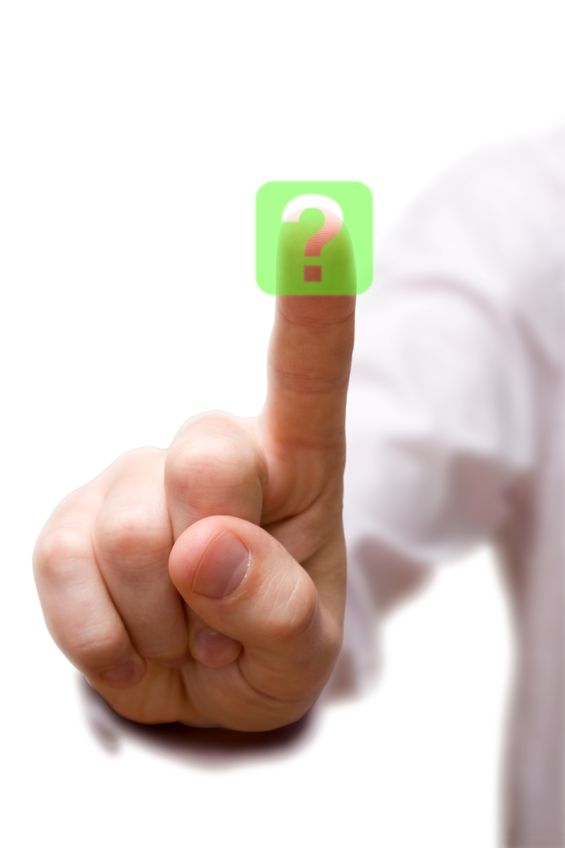 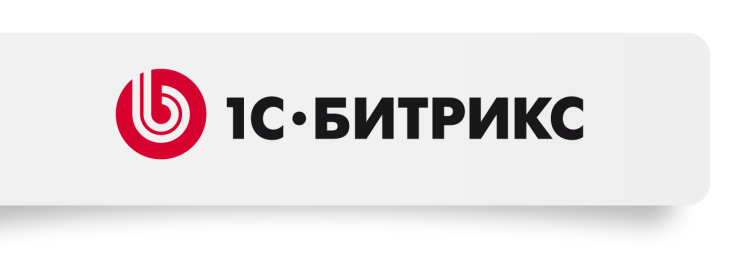 Ответим на ваши вопросы:
8-800-250-18-60

info@1c-bitrix.ru

www.1c-bitrix.ru
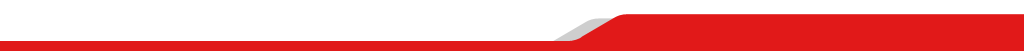